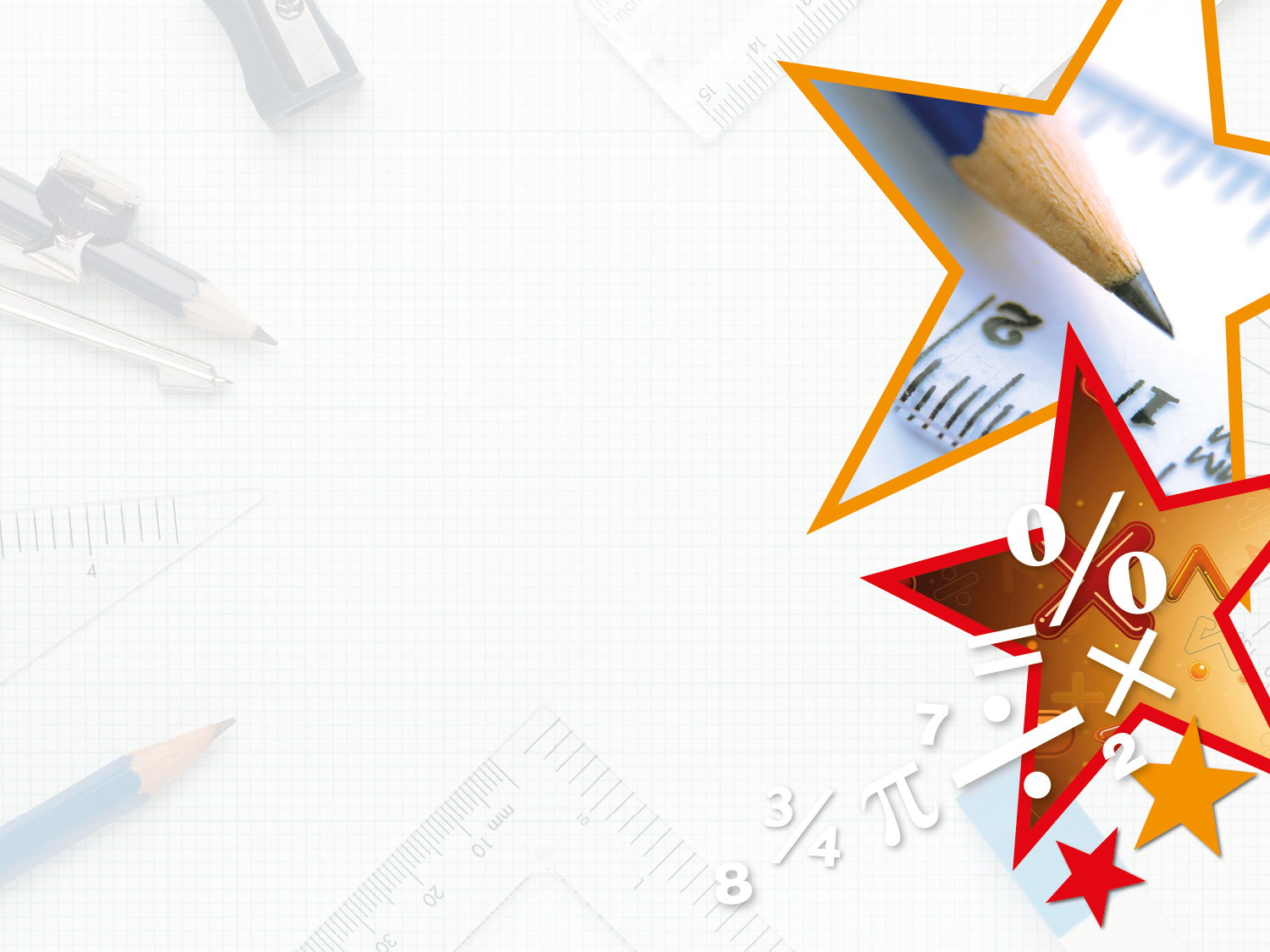 Year 1 – Spring Block 4 – Weight and Volume







Step 1: Introduce Weight and Mass
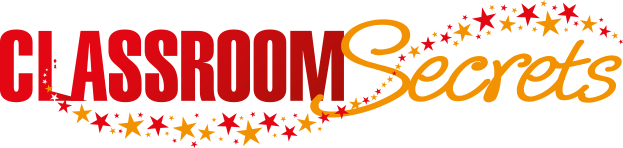 © Classroom Secrets Limited 2019
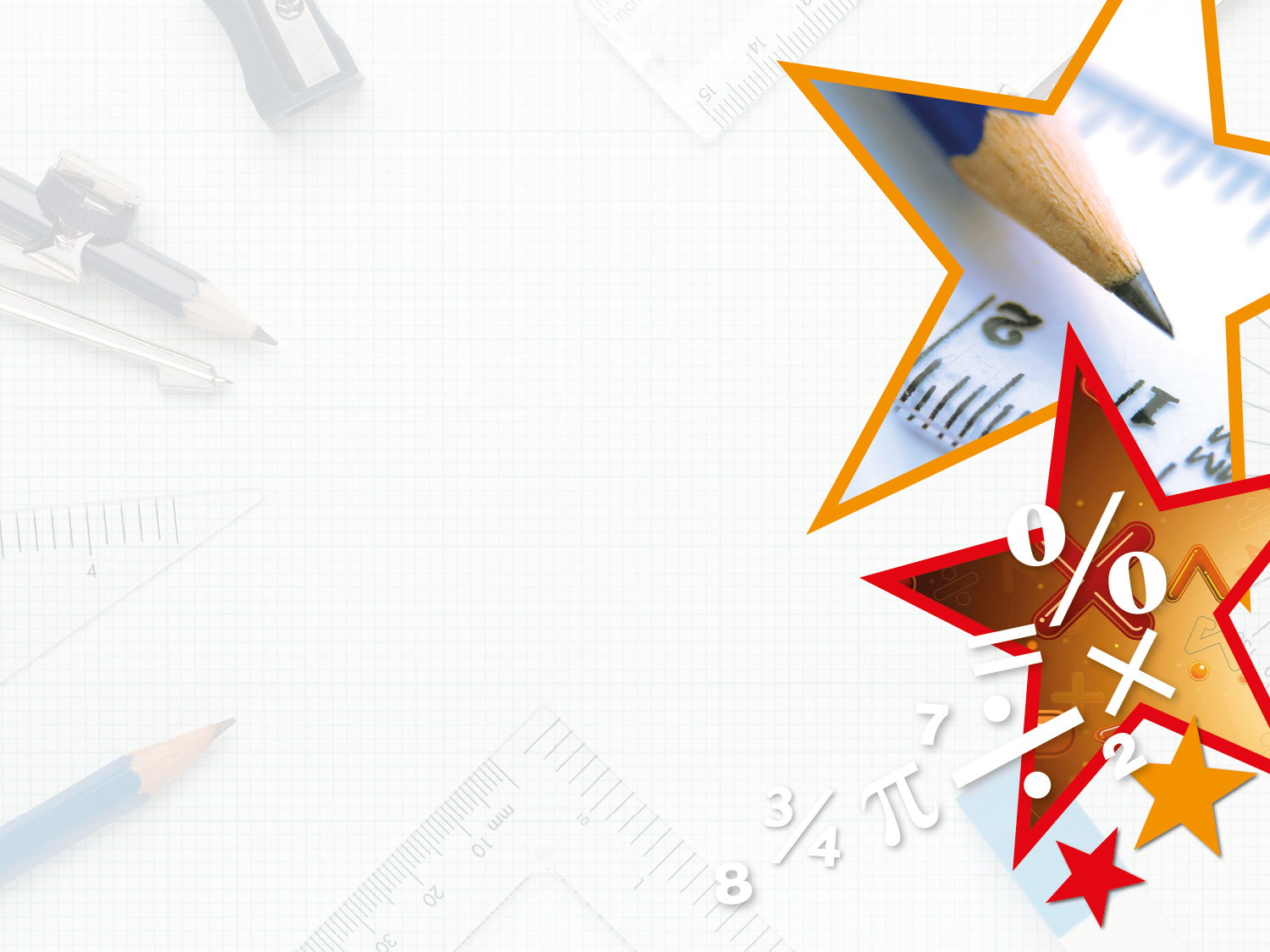 Introduction
 
Circle the heaviest item.
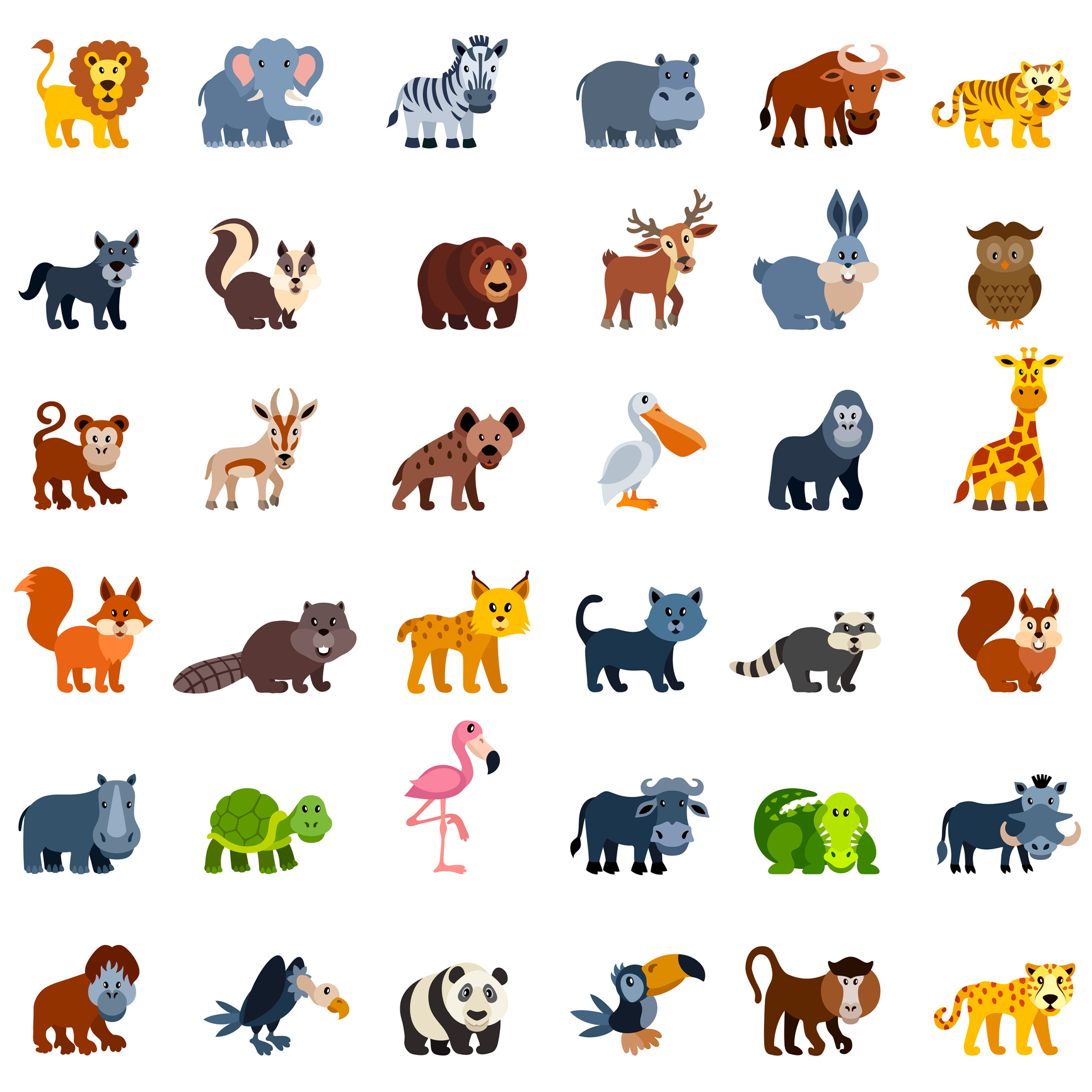 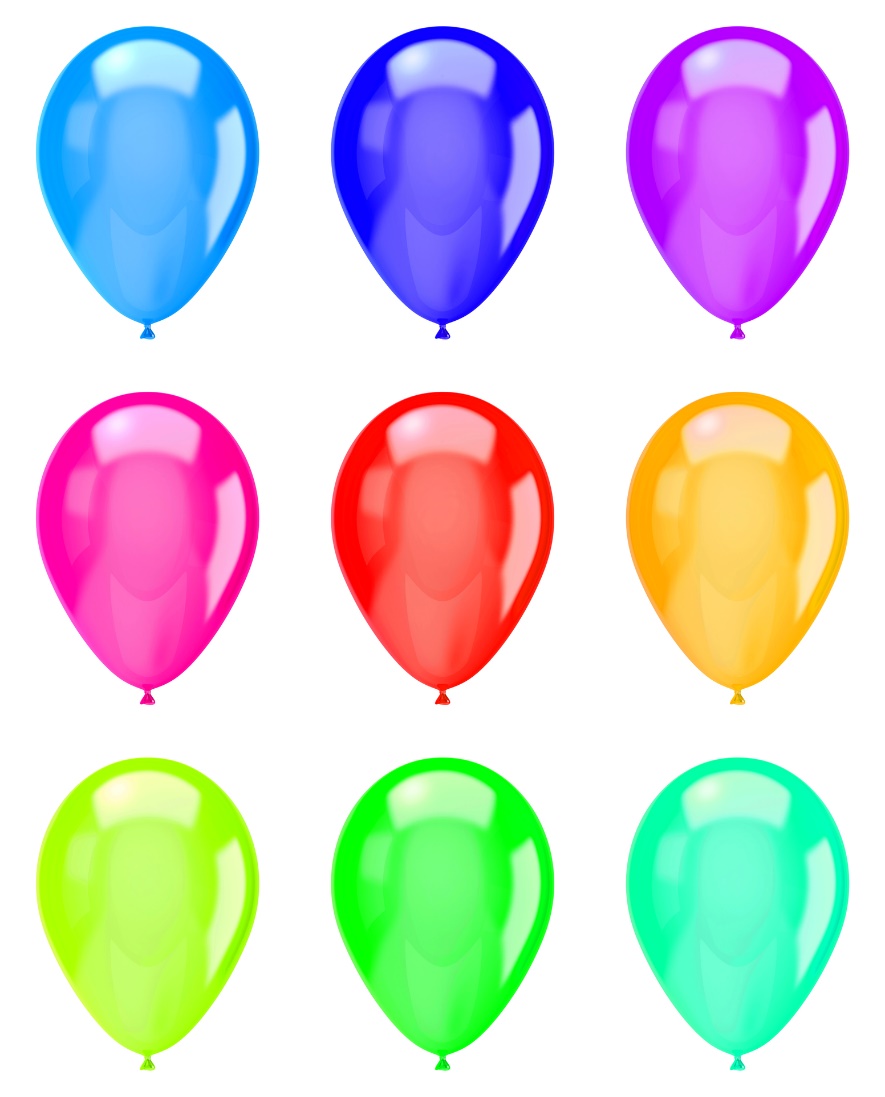 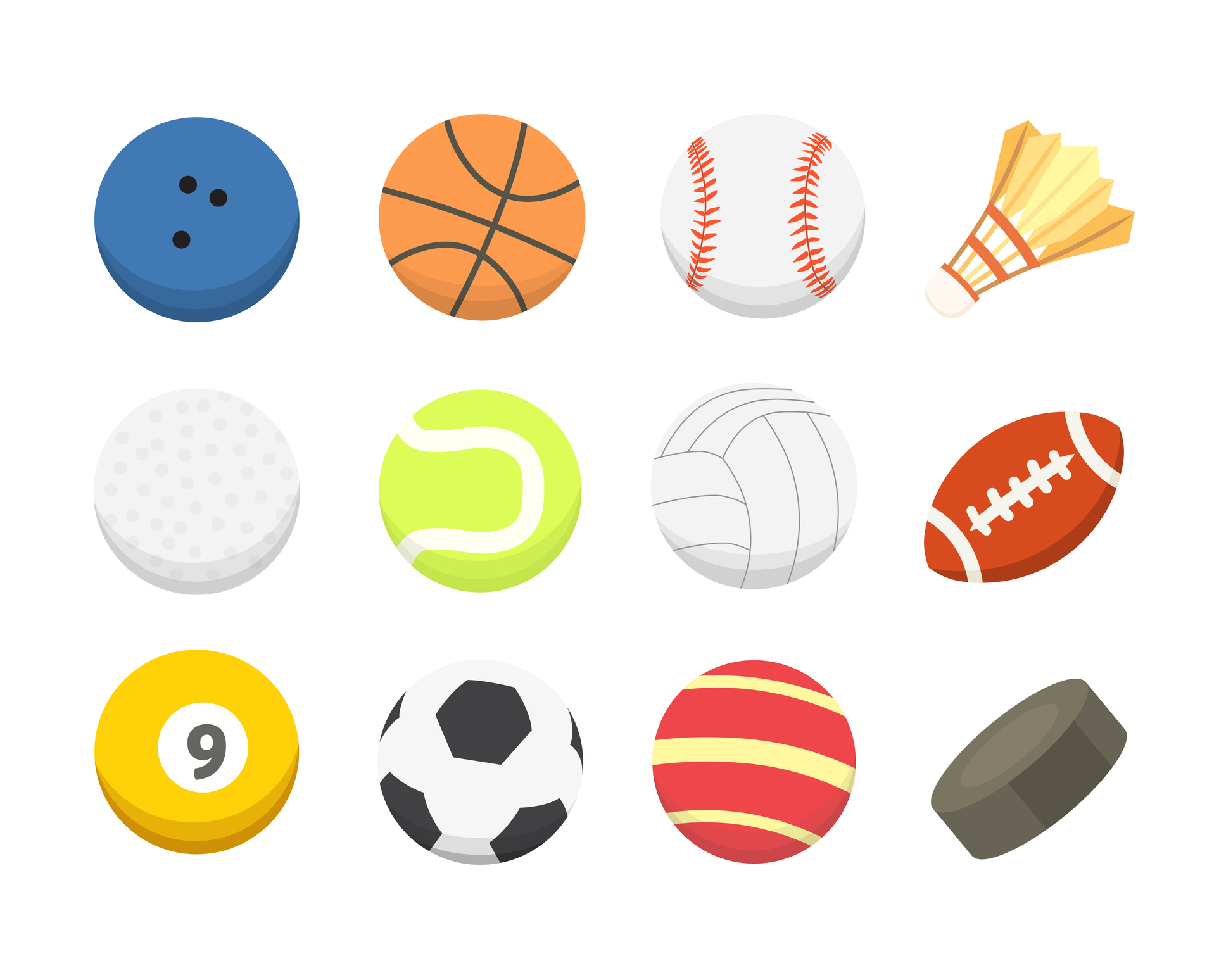 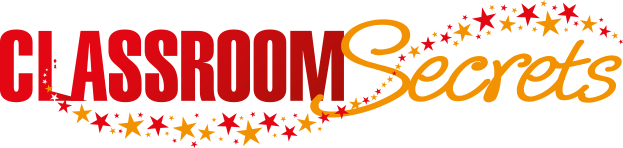 © Classroom Secrets Limited 2019
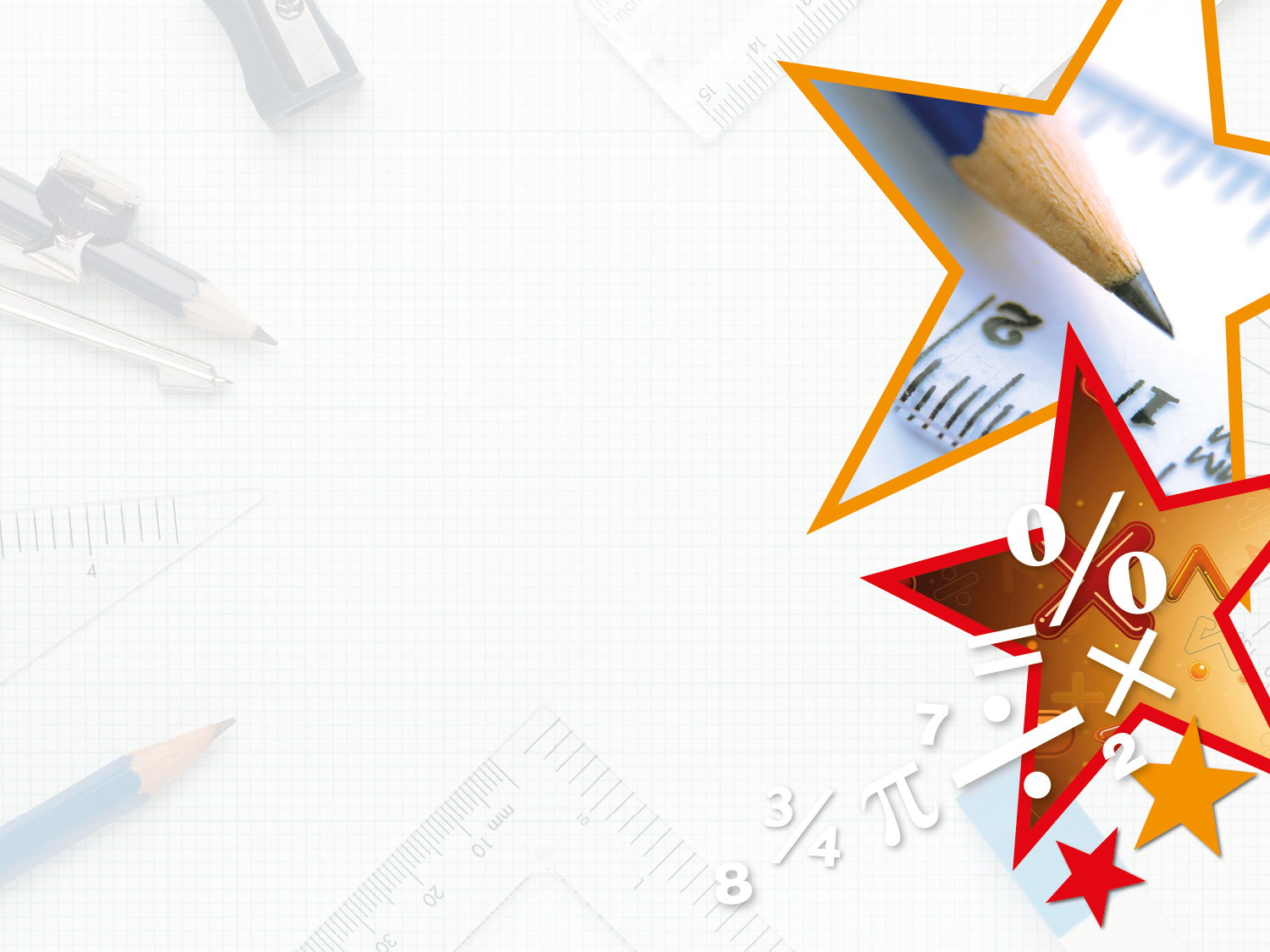 Introduction
 
Circle the heaviest item.
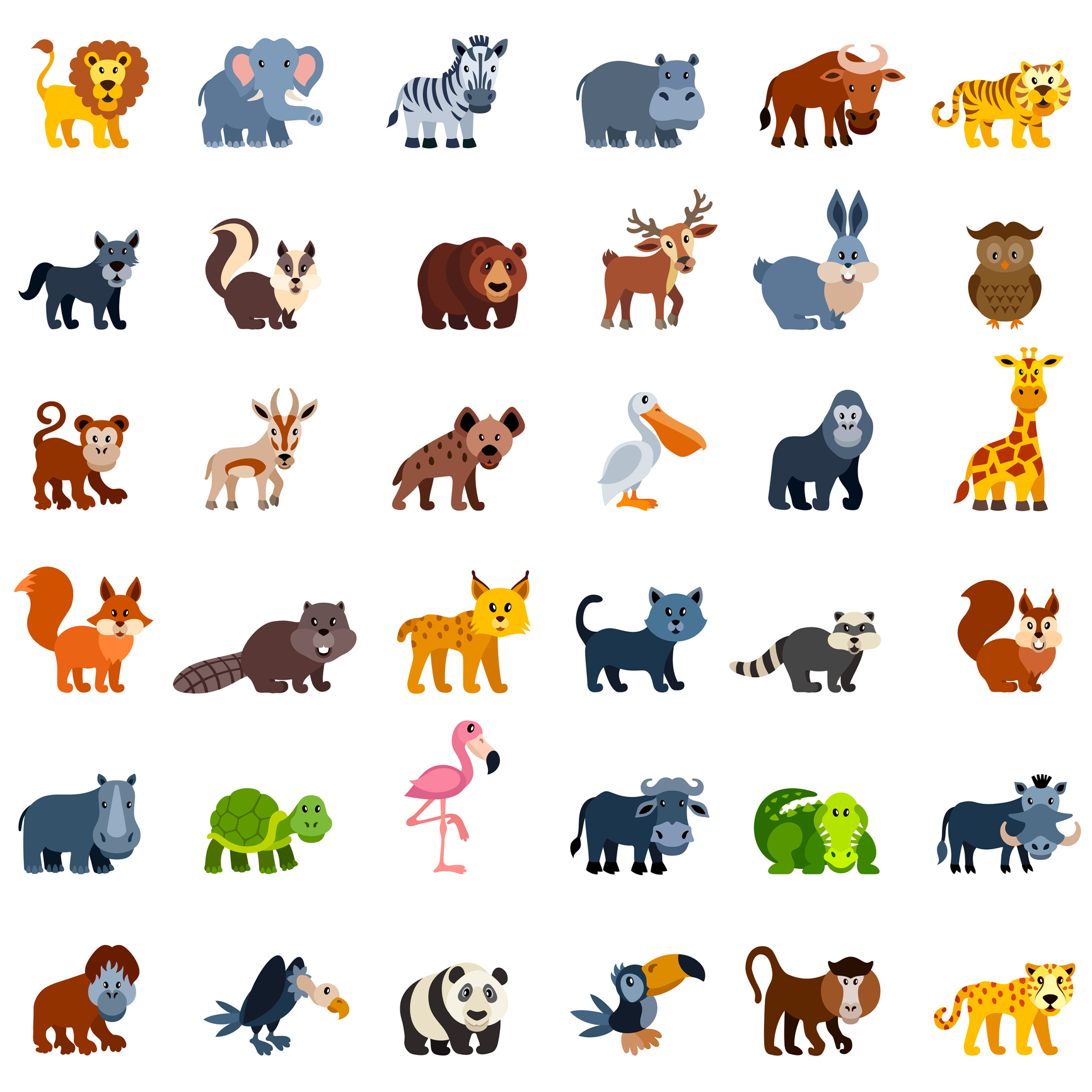 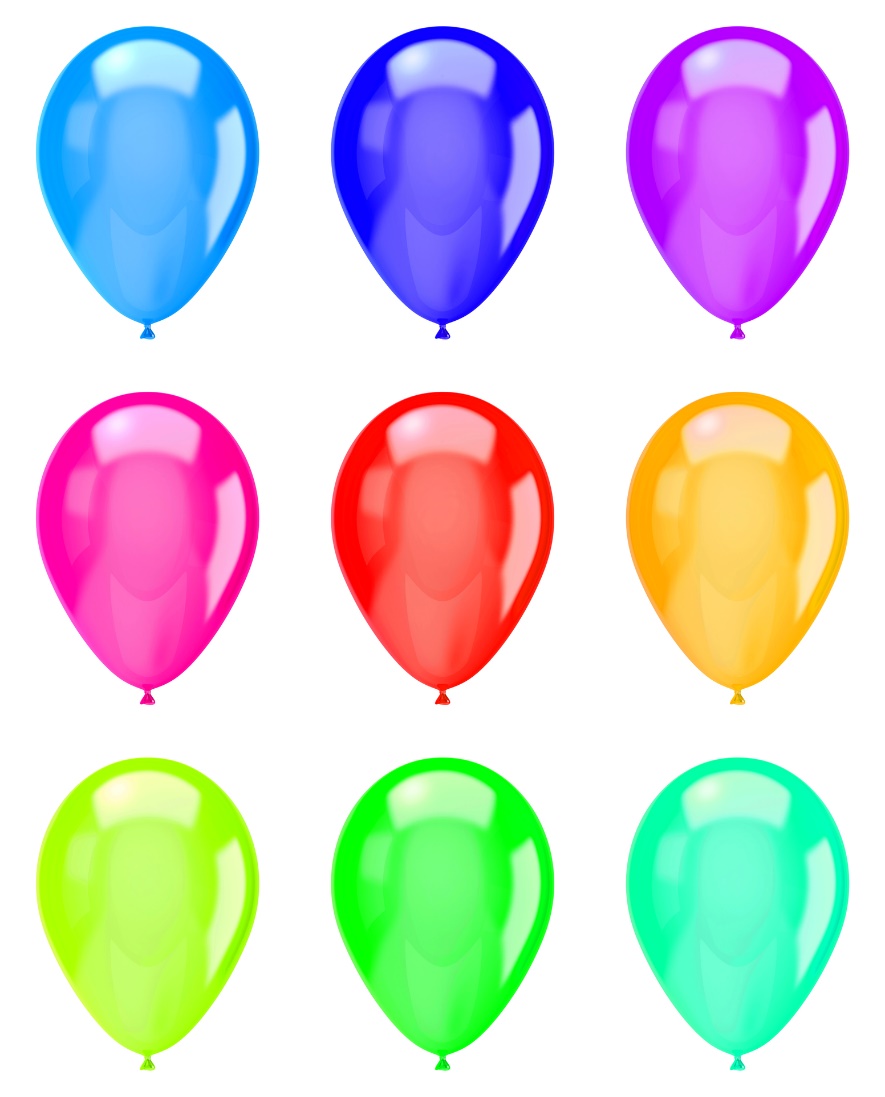 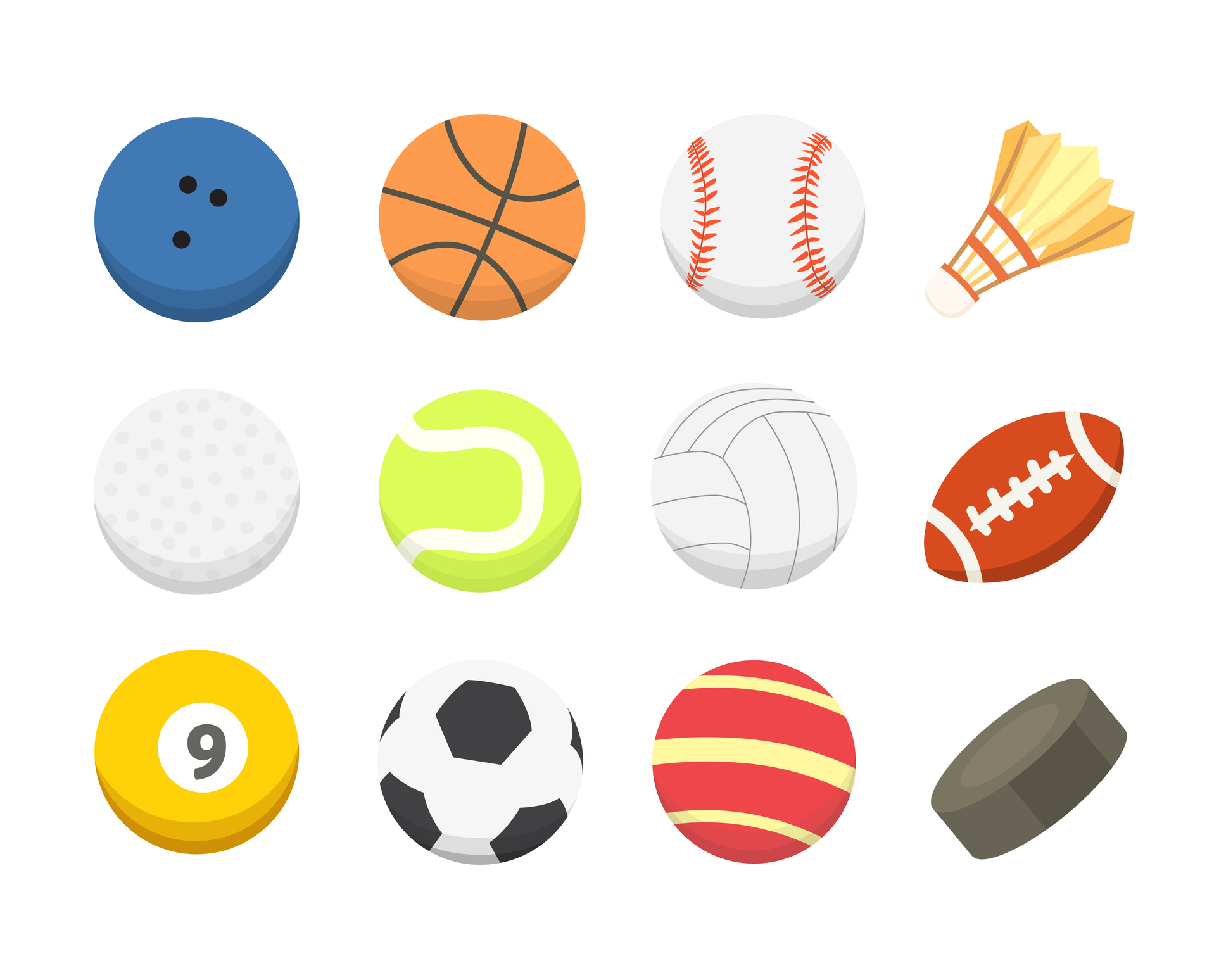 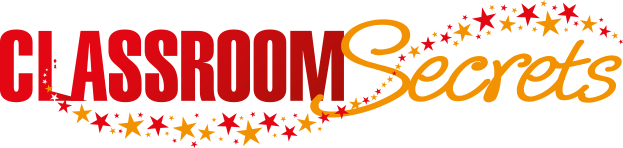 © Classroom Secrets Limited 2019
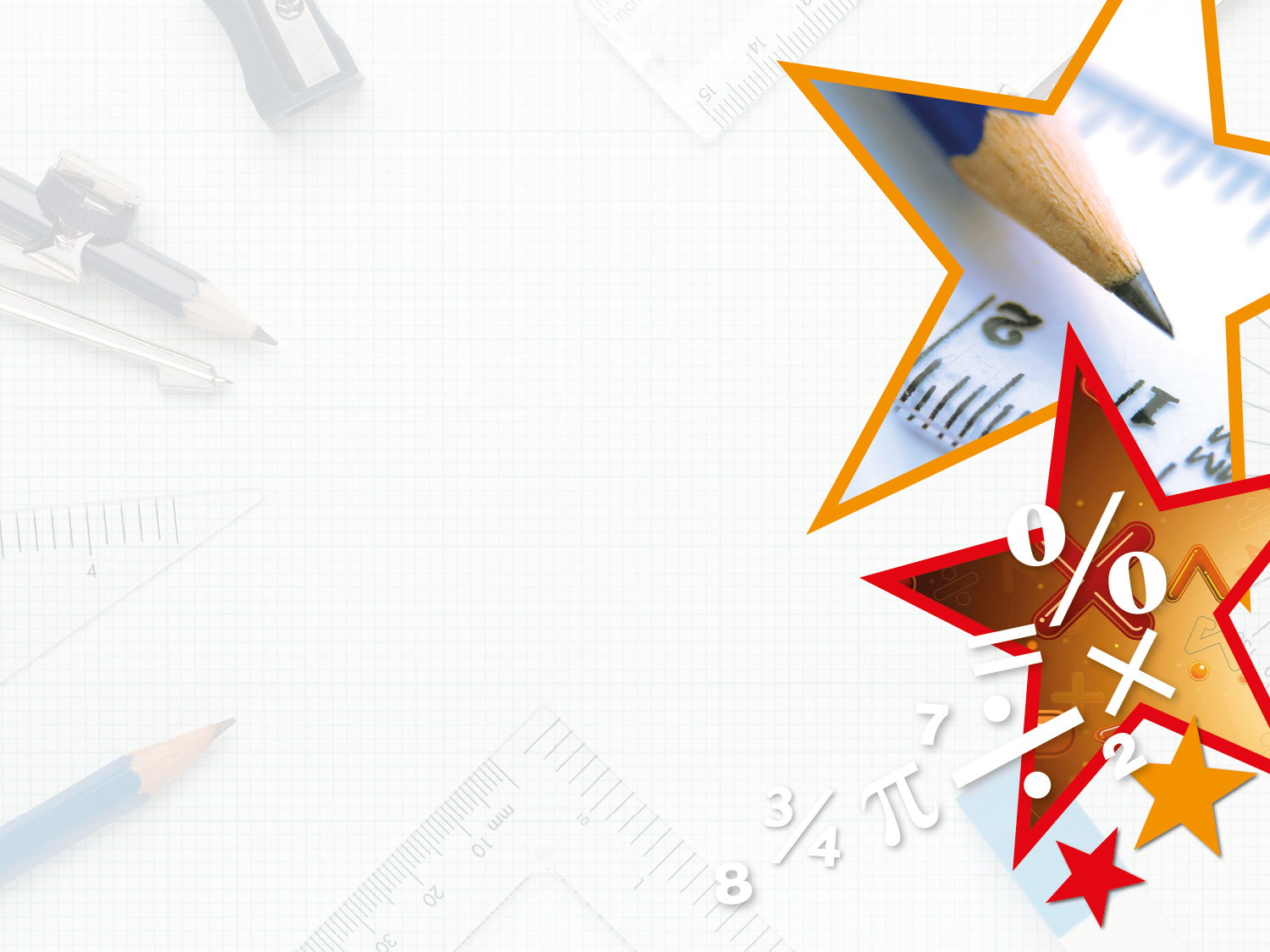 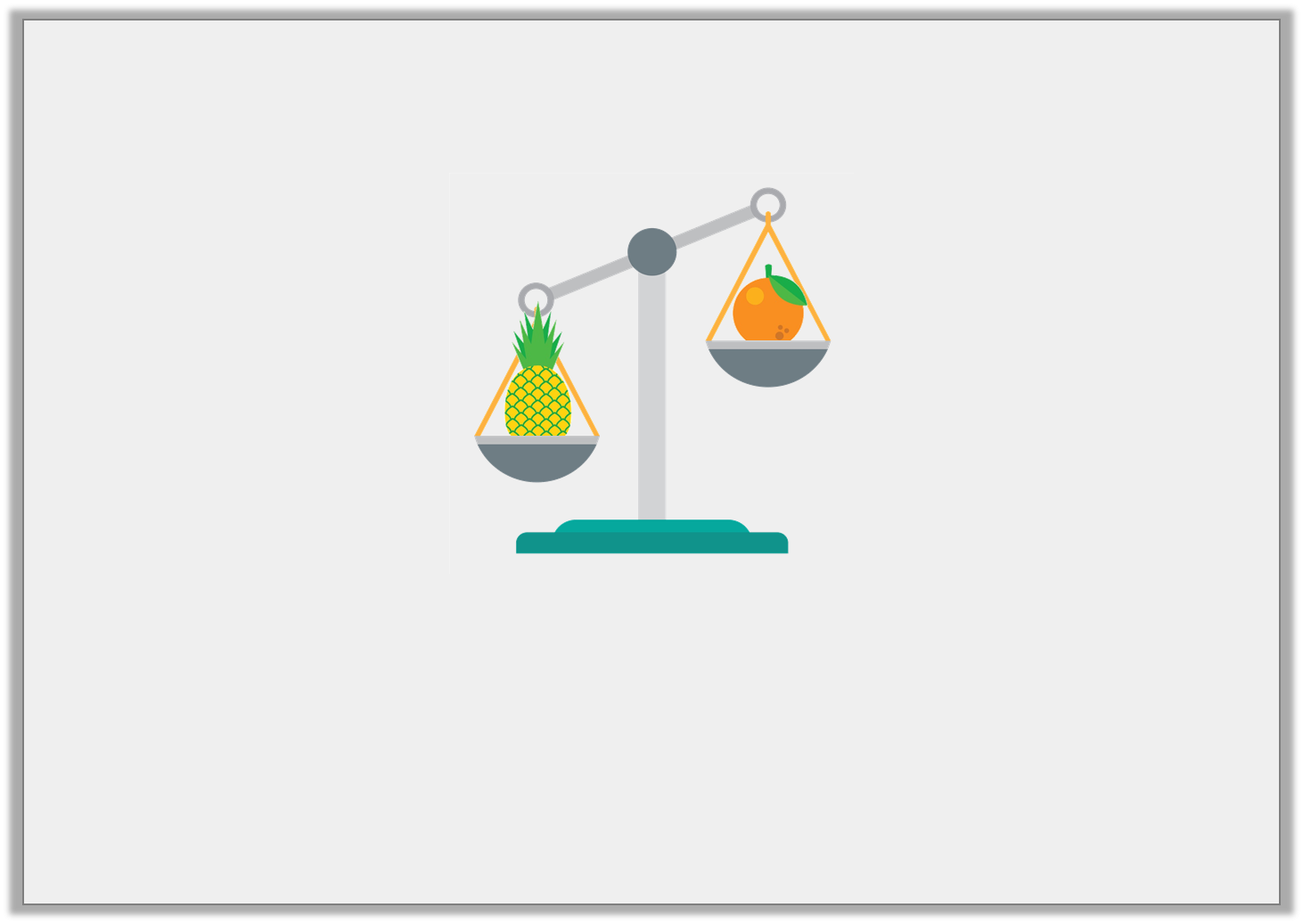 Varied Fluency 1
 
Tick the correct statement.
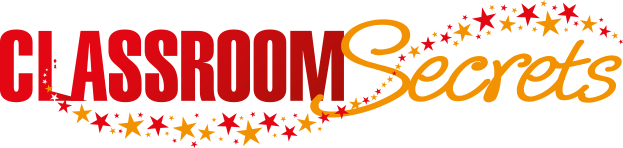 © Classroom Secrets Limited 2019
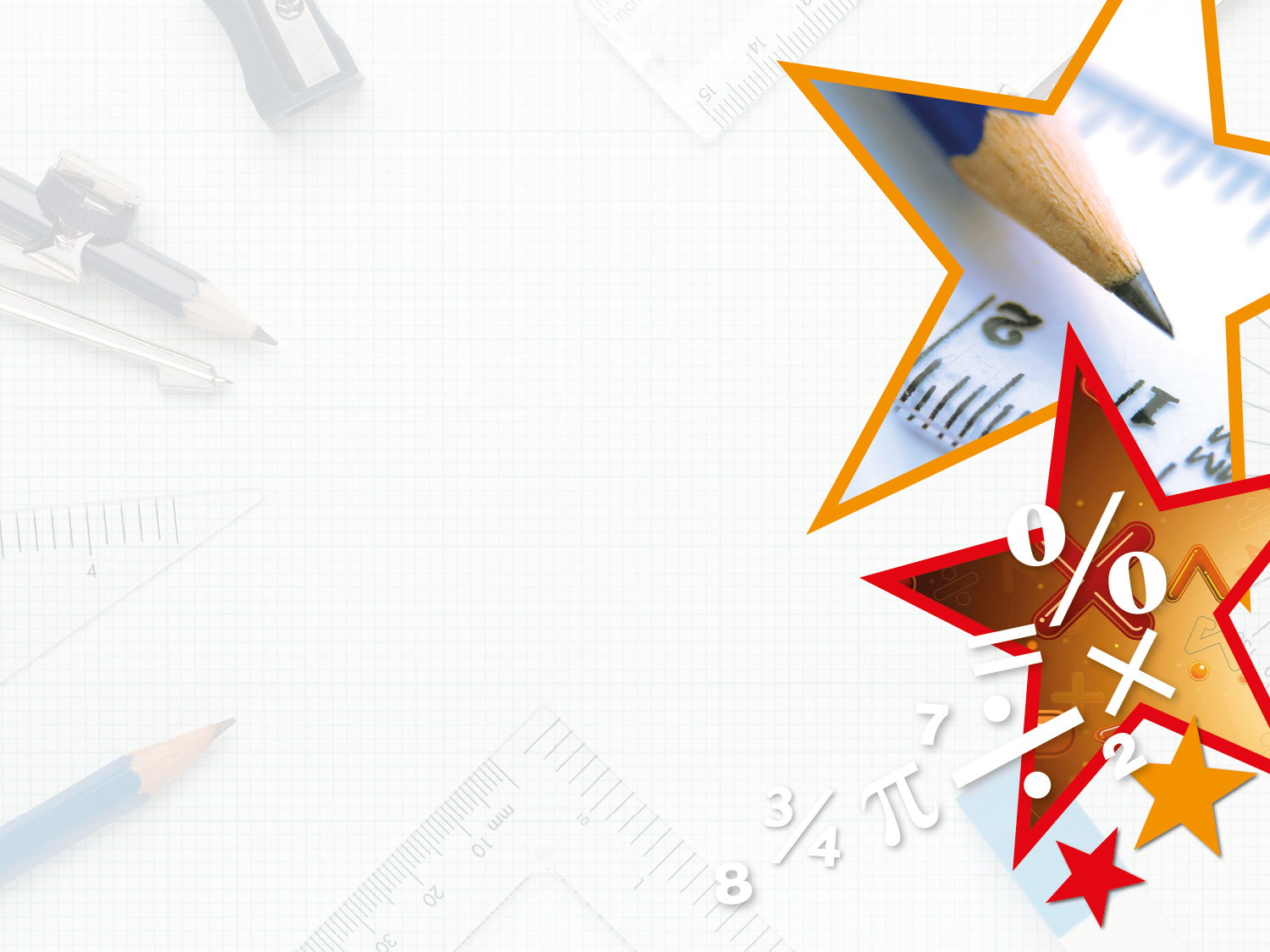 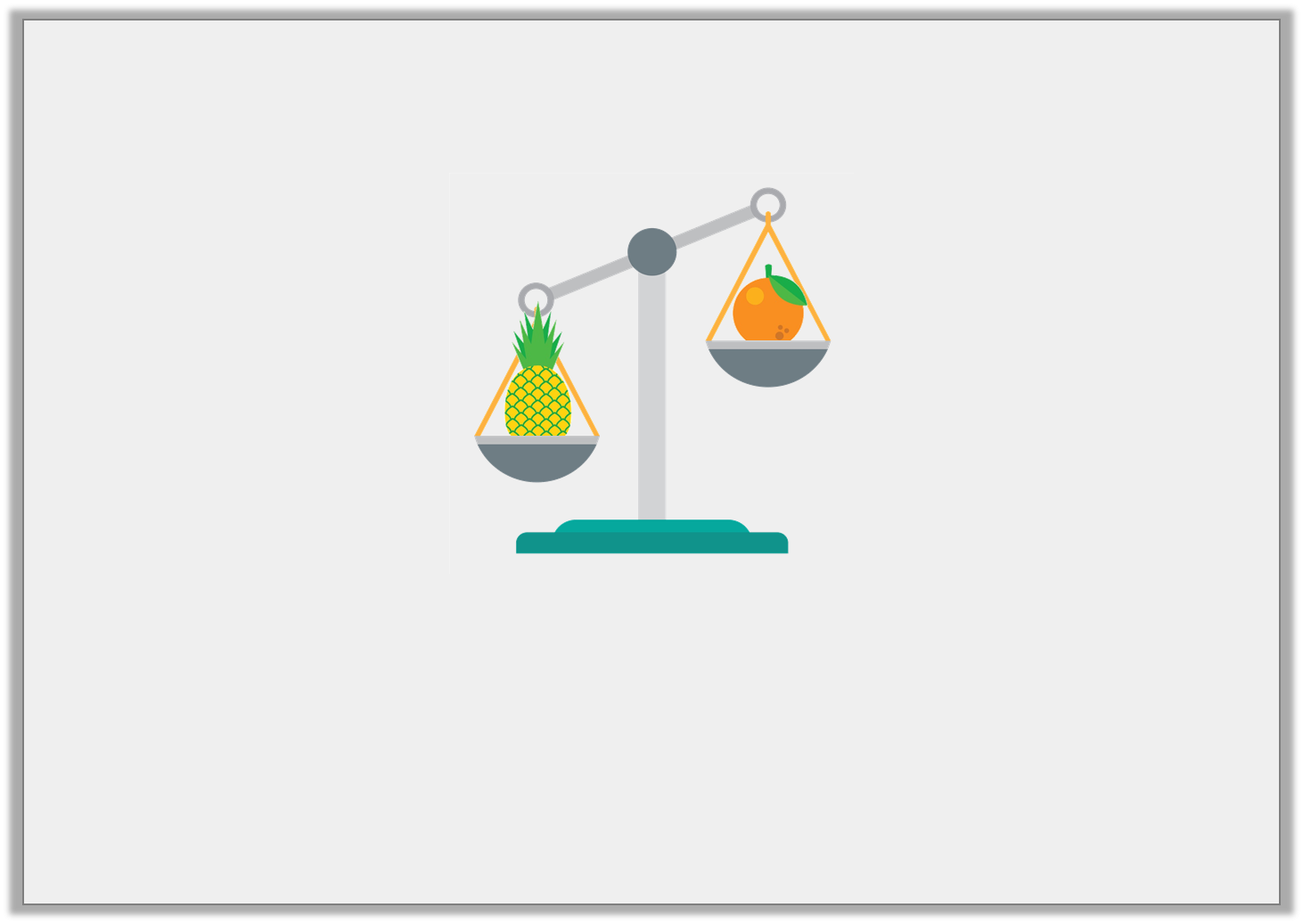 Varied Fluency 1
 
Tick the correct statement.
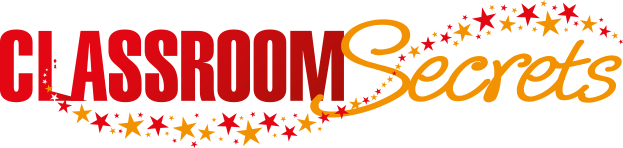 © Classroom Secrets Limited 2019
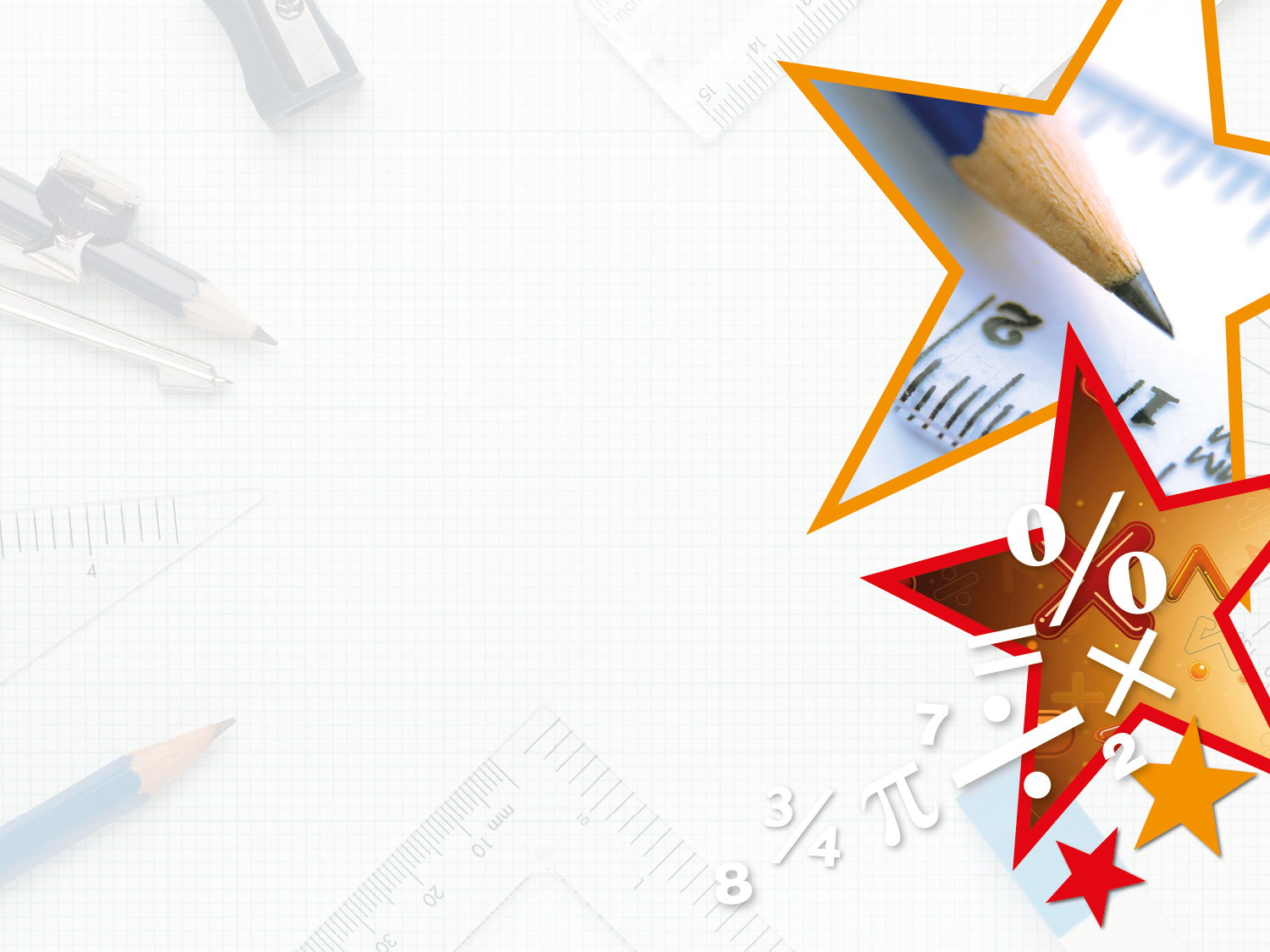 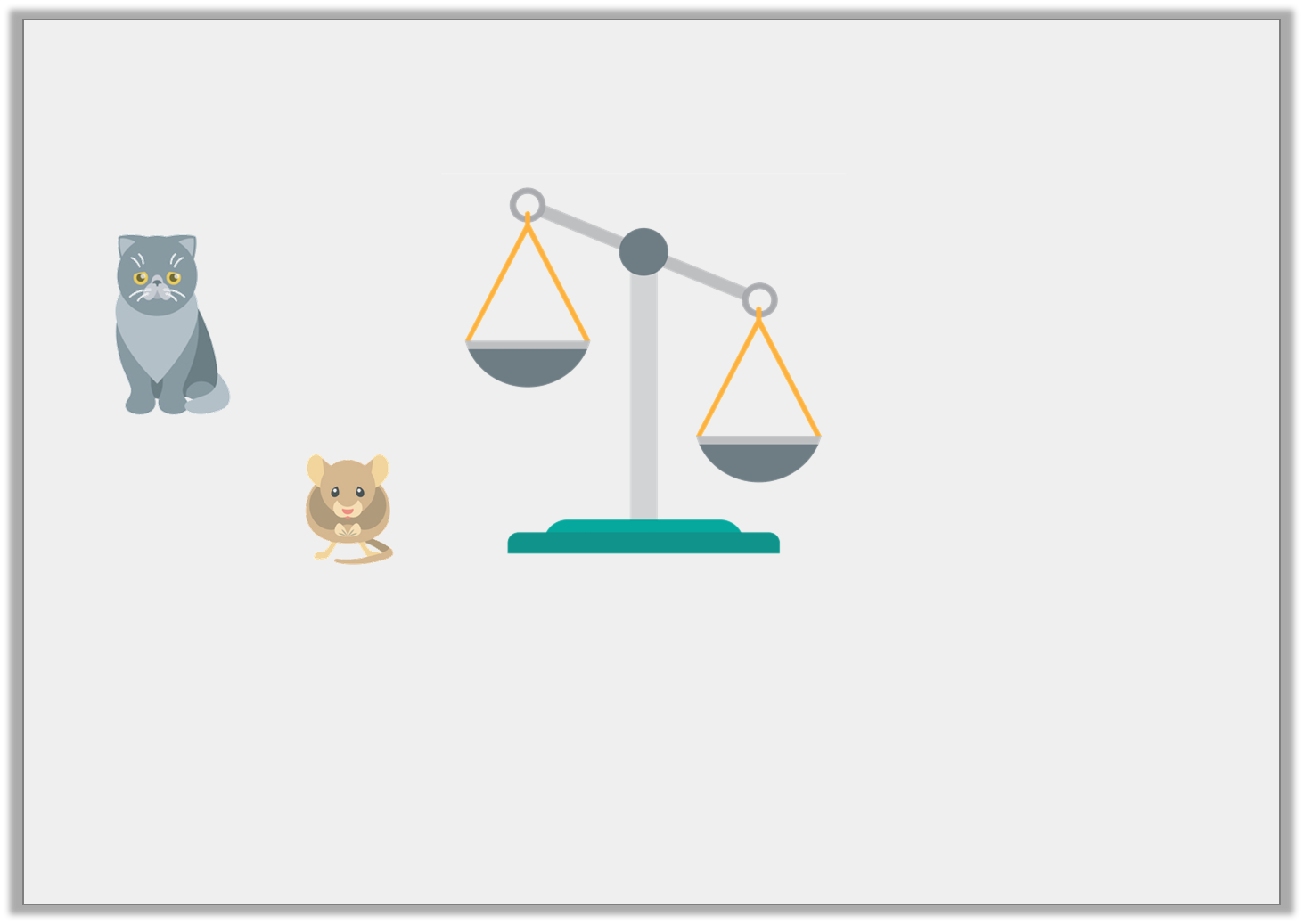 Varied Fluency 2
 
The cat is heavier than the mouse.











Draw them in the correct place on the scales.
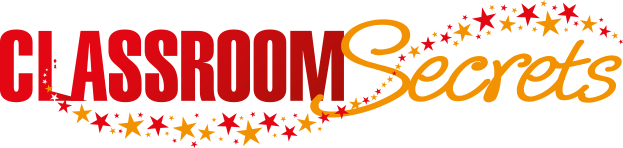 © Classroom Secrets Limited 2019
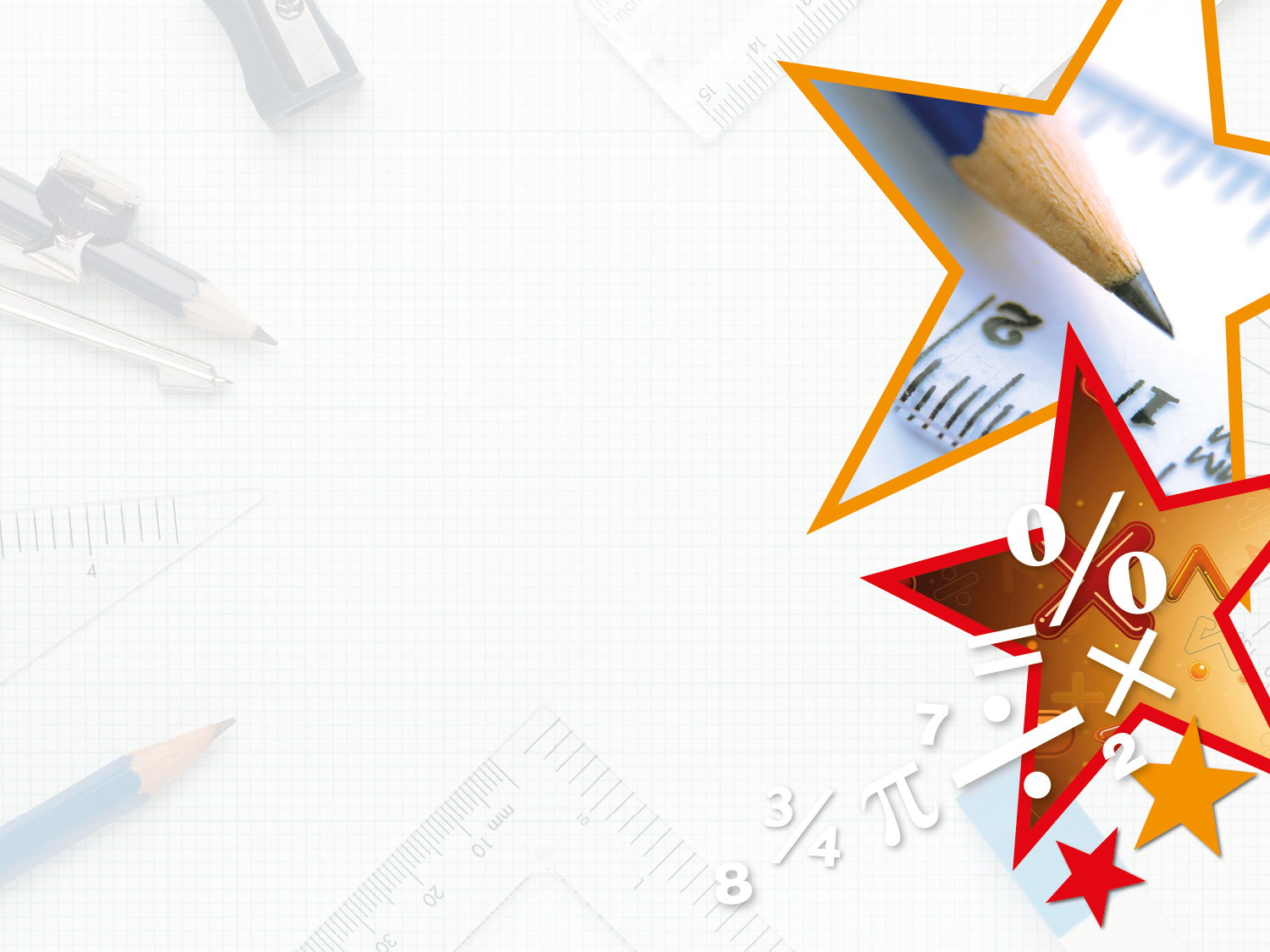 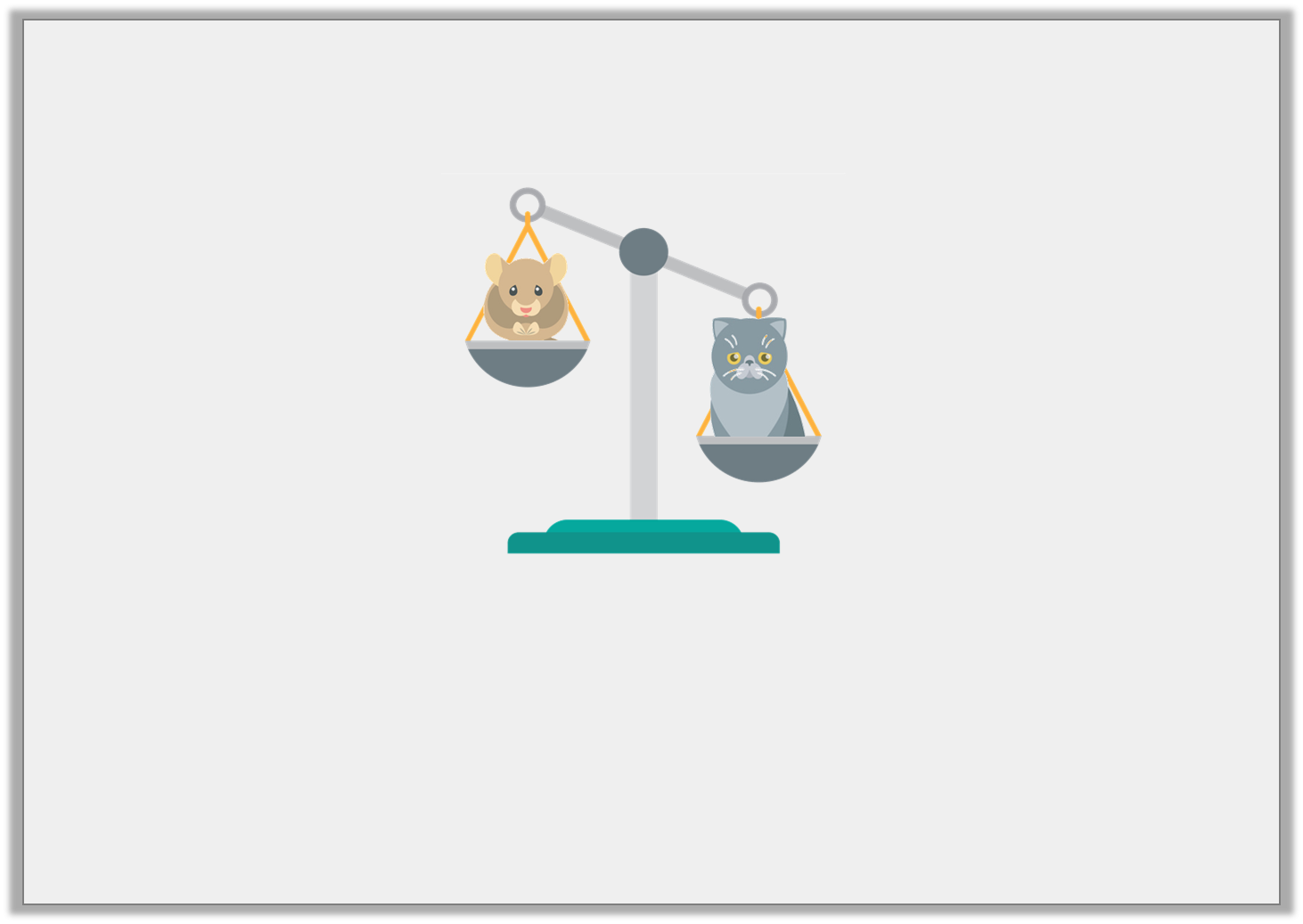 Varied Fluency 2
 
The cat is heavier than the mouse.











Draw them in the correct place on the scales.
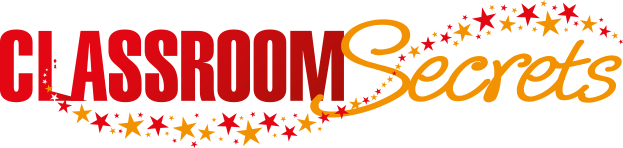 © Classroom Secrets Limited 2019
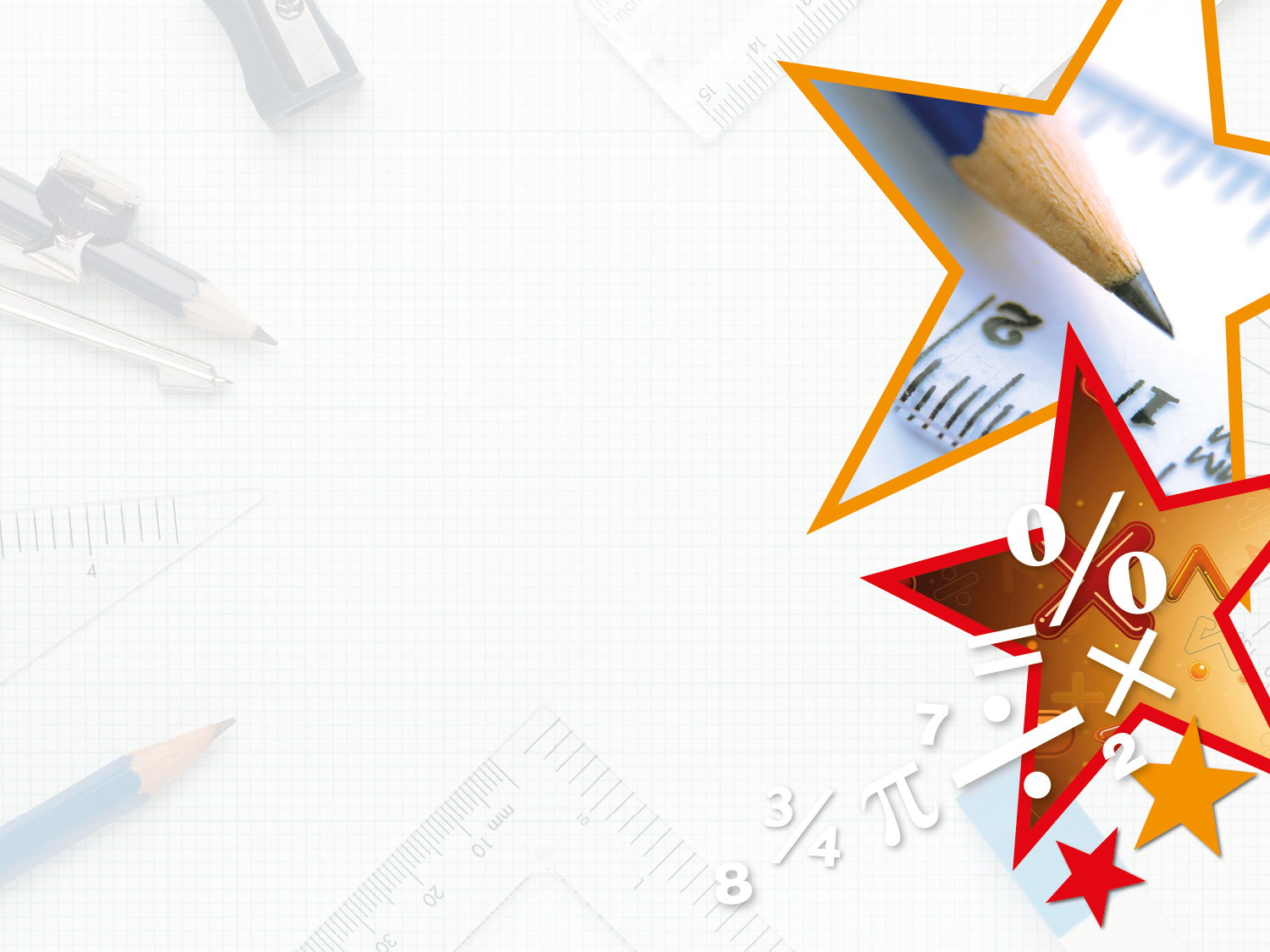 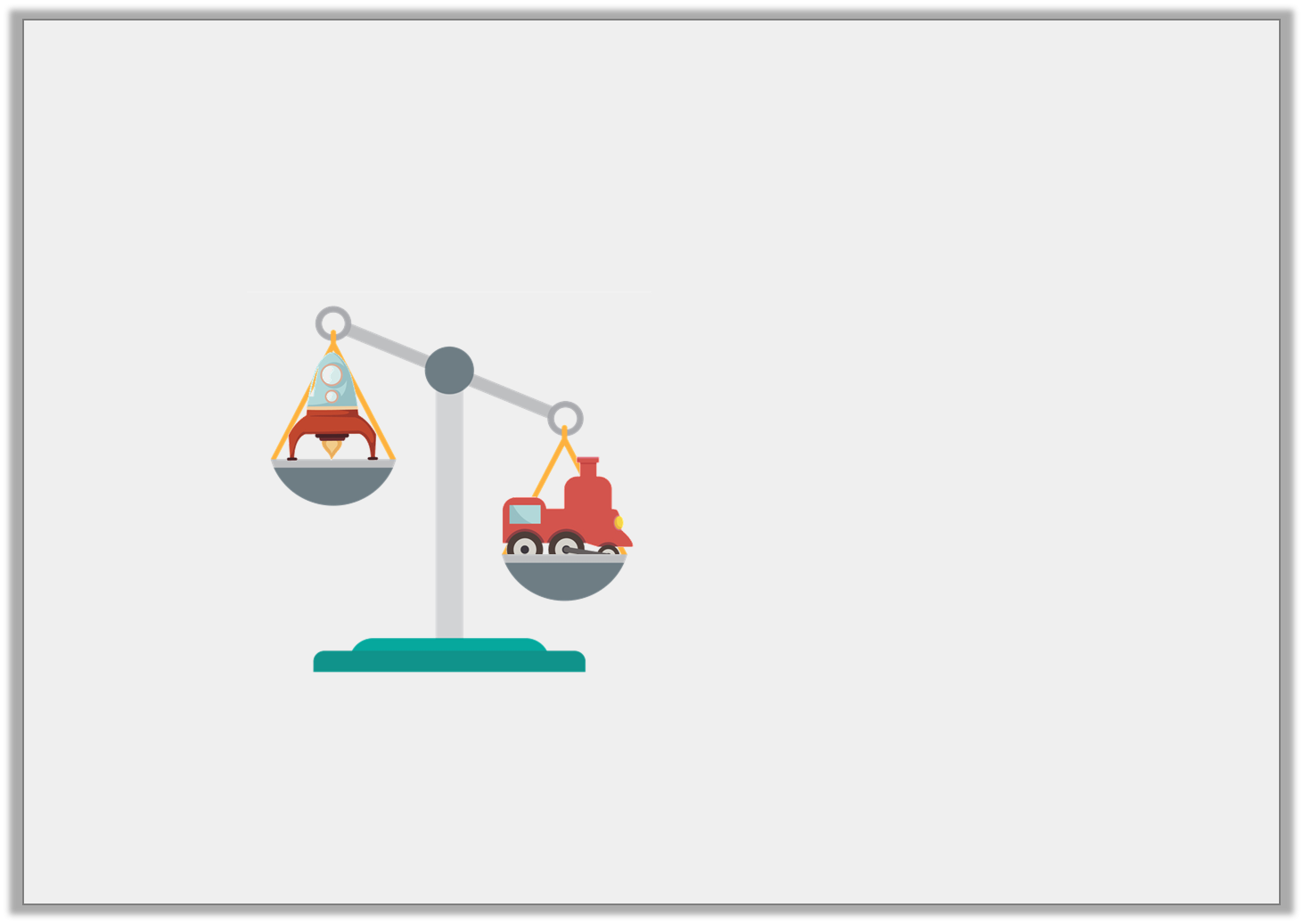 Varied Fluency 3
 
Circle the word that describes the weight of the rocket.
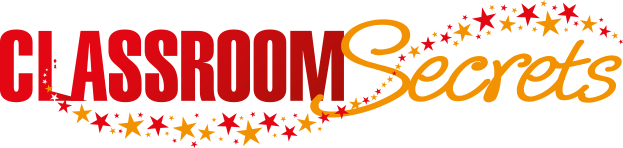 © Classroom Secrets Limited 2019
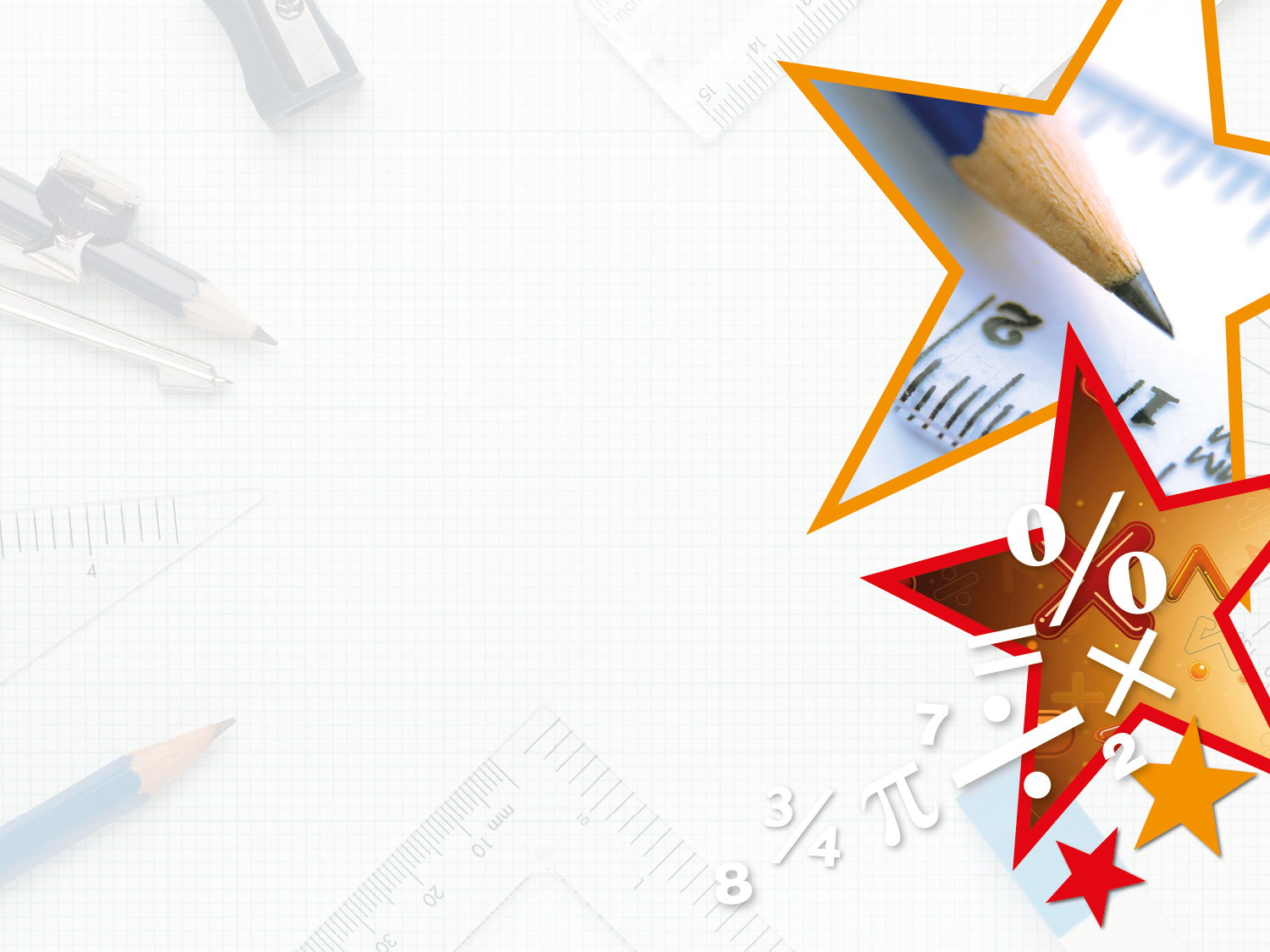 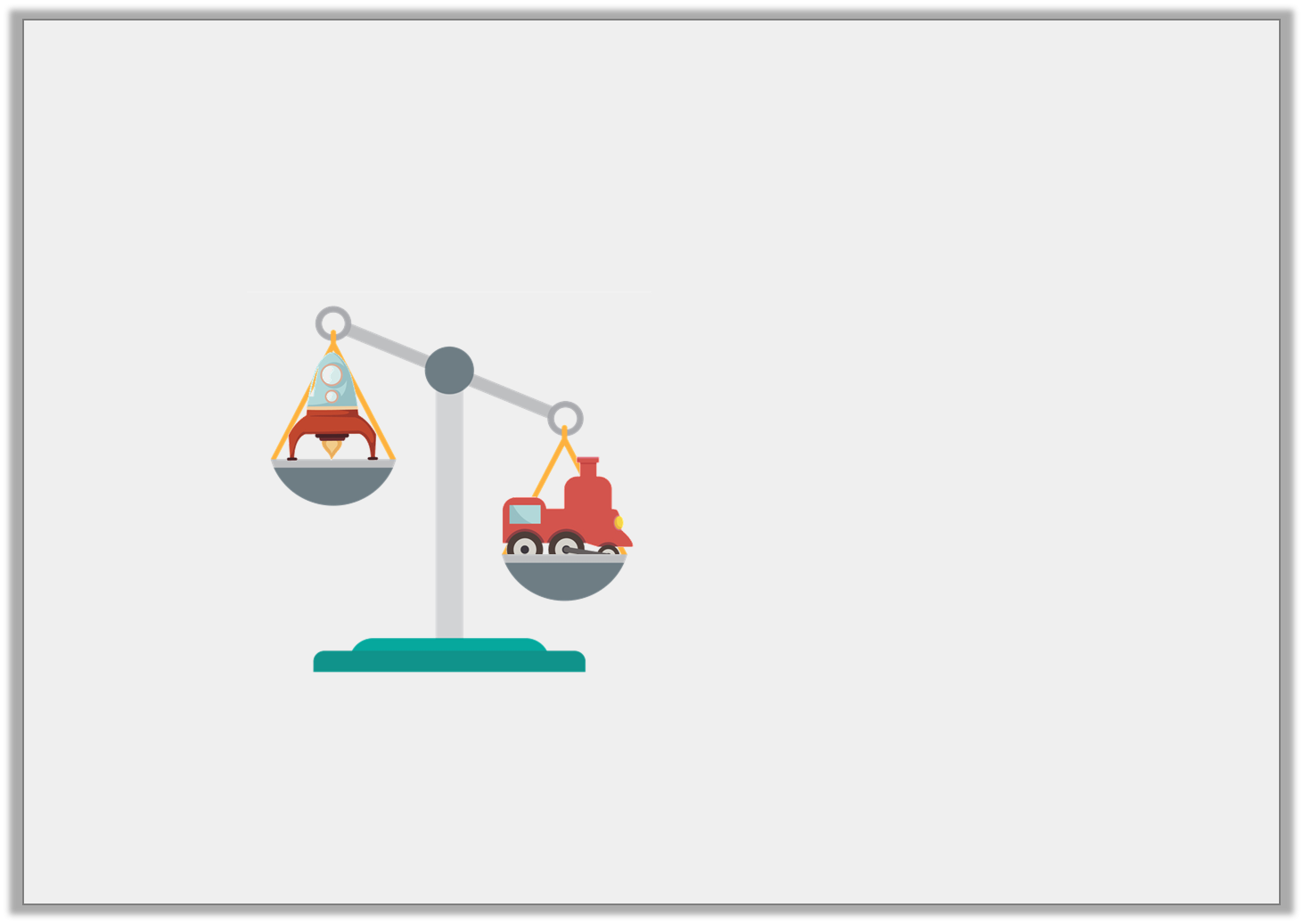 Varied Fluency 3
 
Circle the word that describes the weight of the rocket.
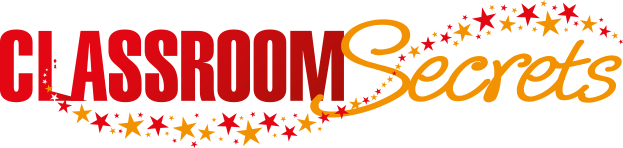 © Classroom Secrets Limited 2019
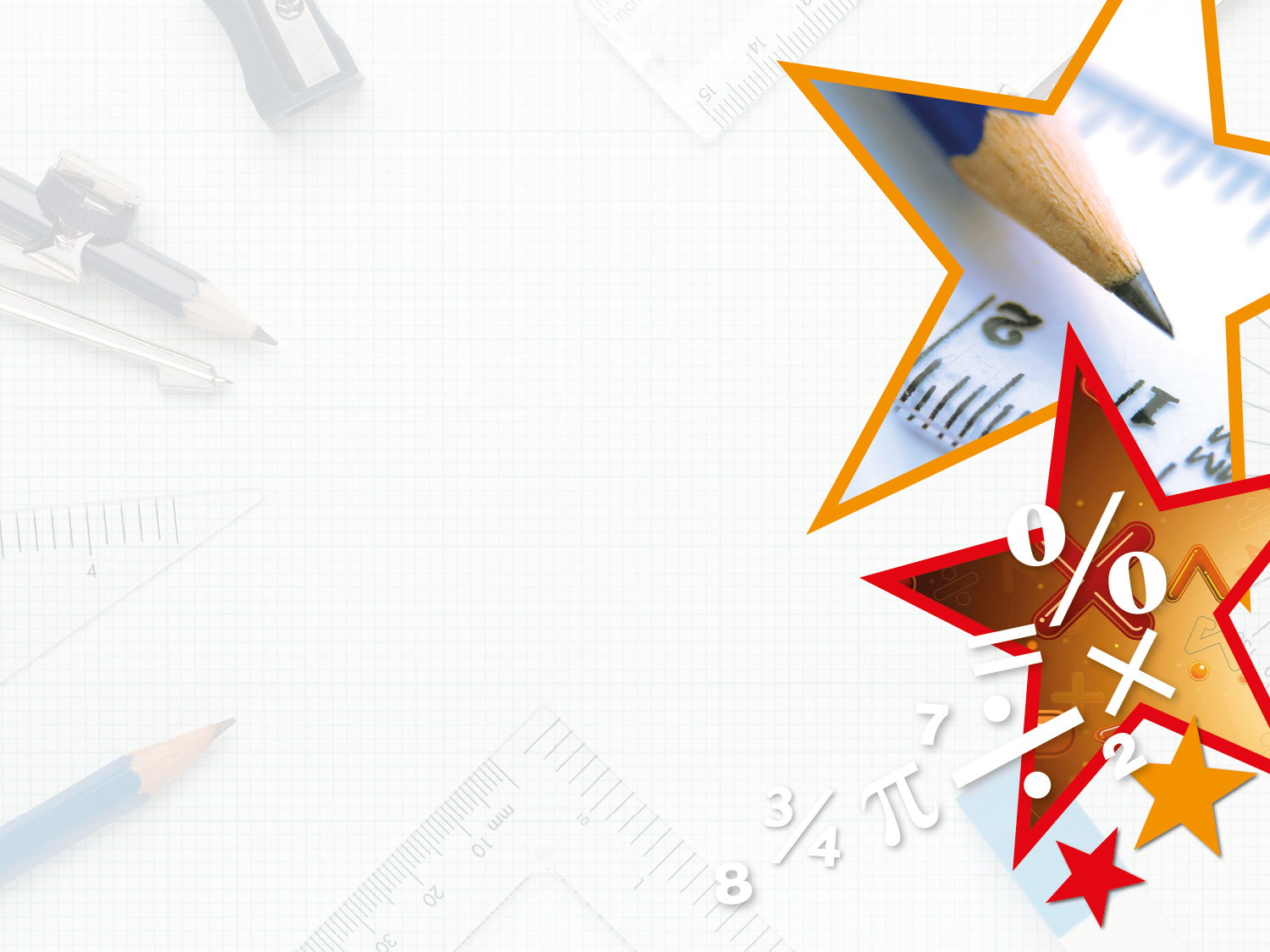 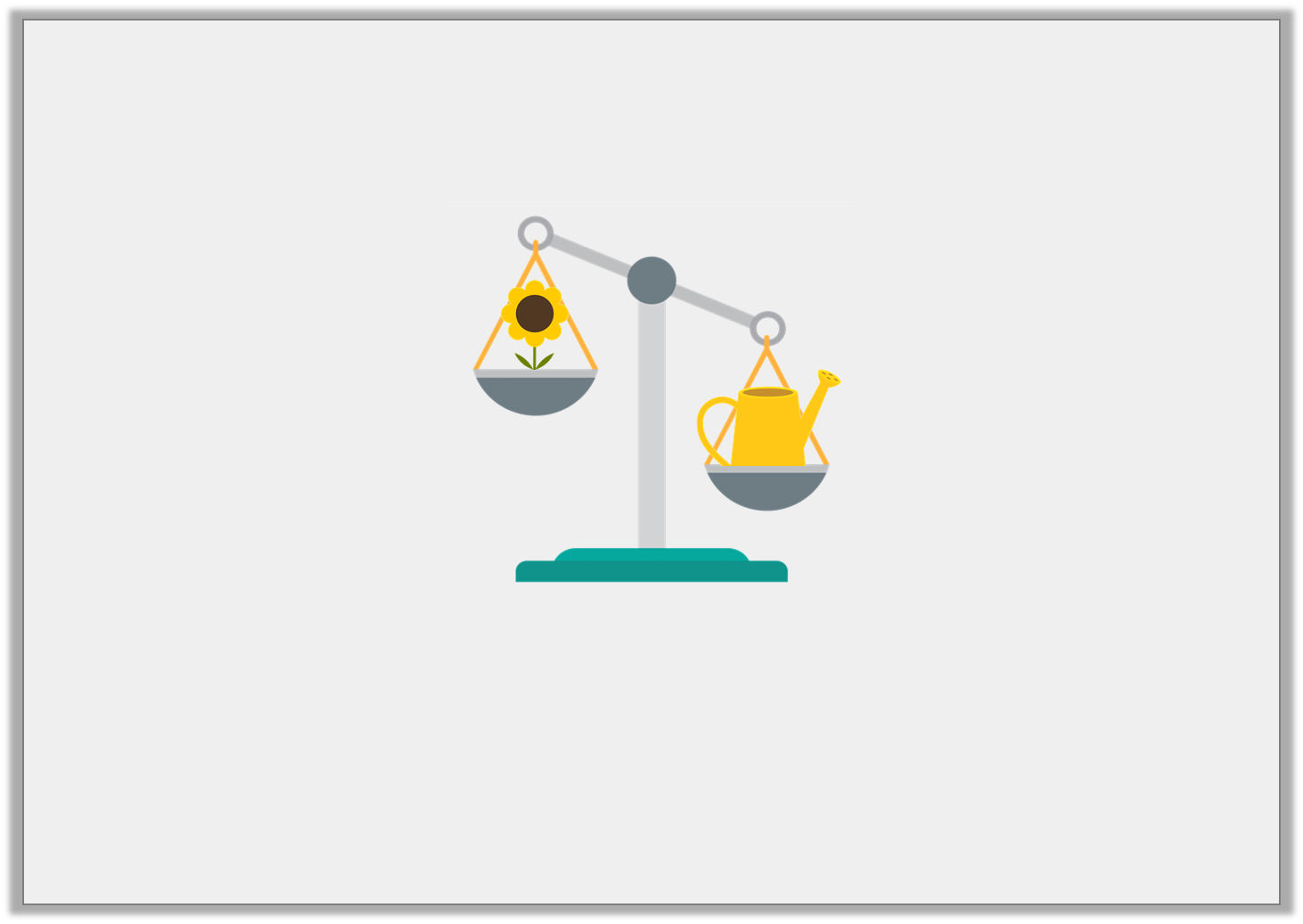 Varied Fluency 4
 
Use the scale to complete the sentence below.












The flower is ____________ than the watering can.
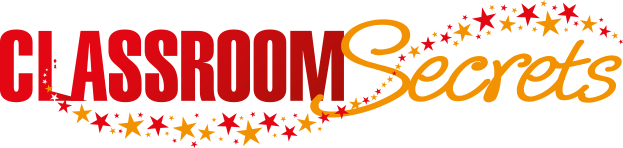 © Classroom Secrets Limited 2019
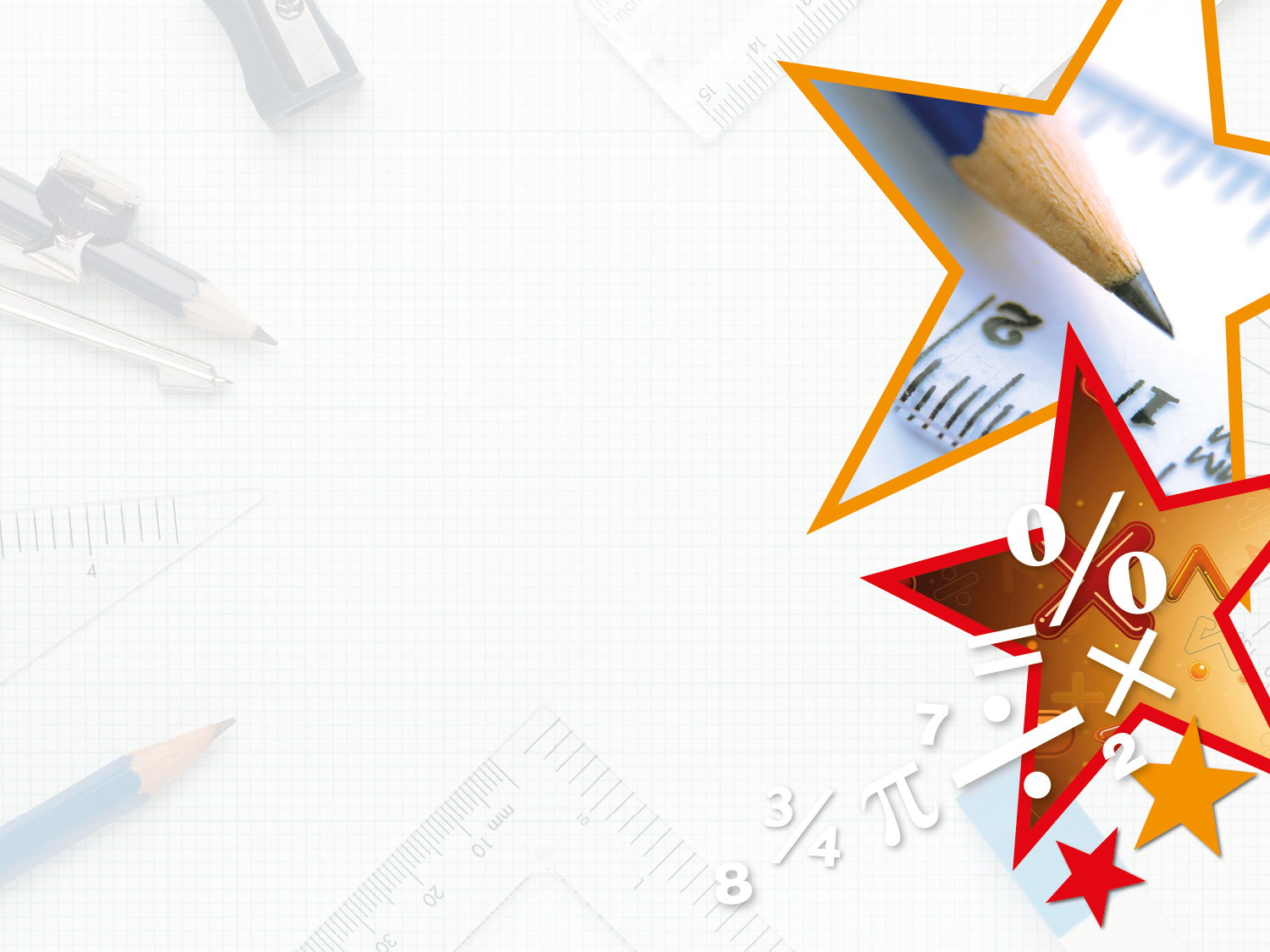 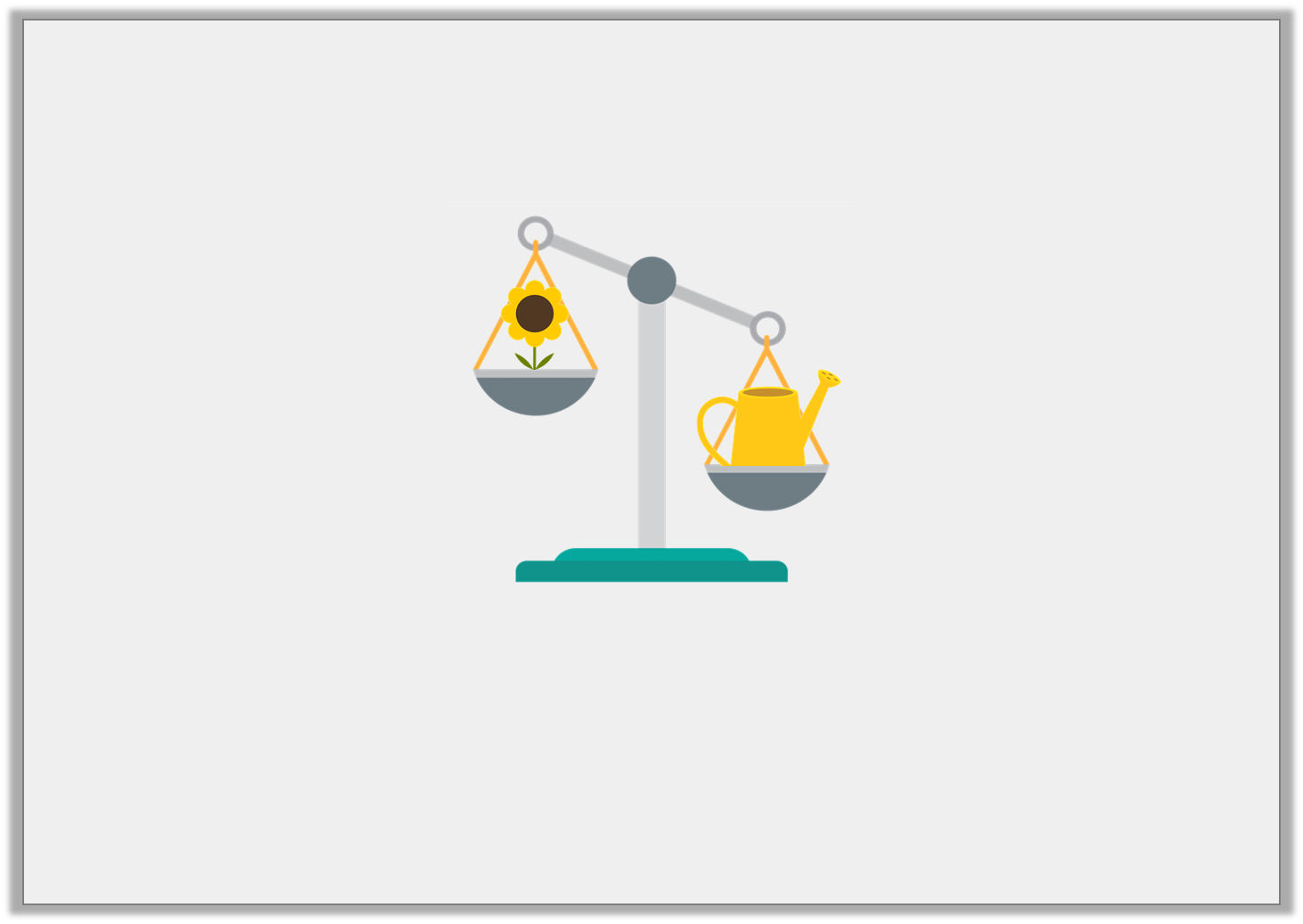 Varied Fluency 4
 
Use the scale to complete the sentence below.












The flower is ____________ than the watering can.
lighter
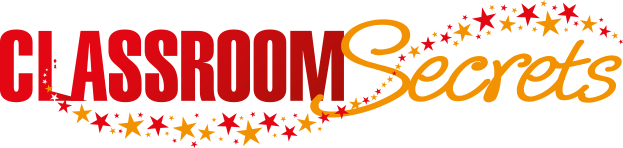 © Classroom Secrets Limited 2019
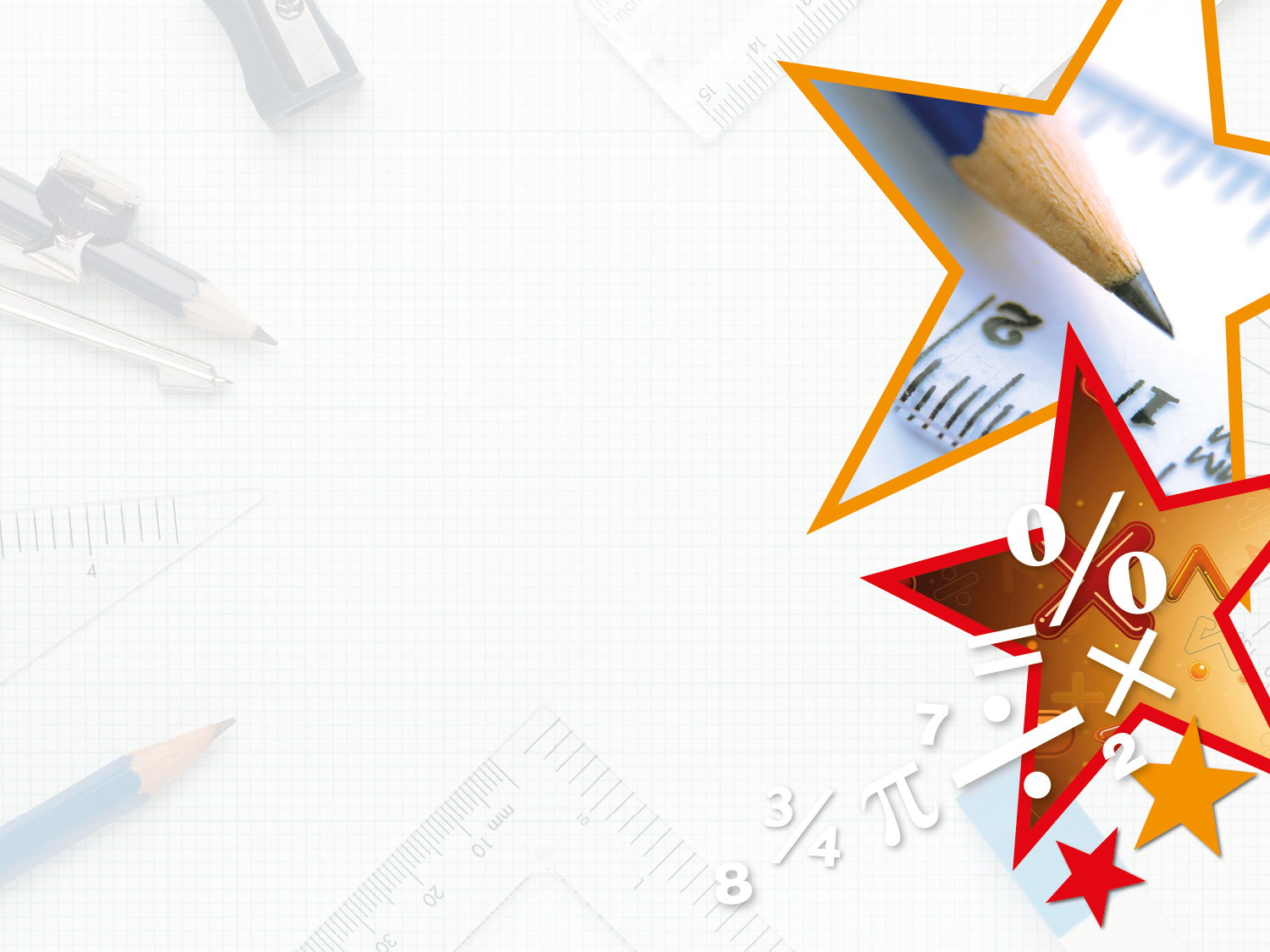 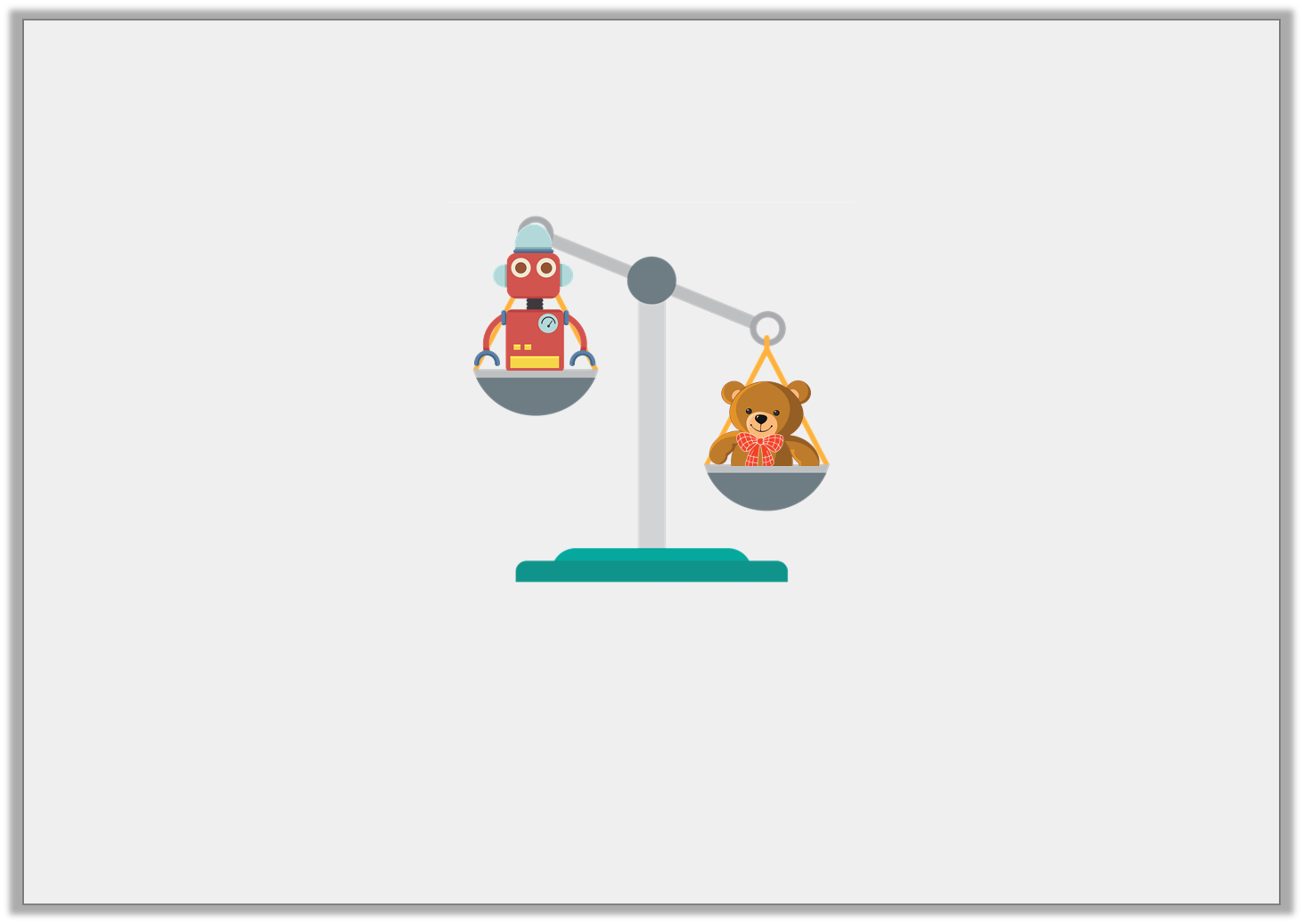 Reasoning 1
 
Rosie thinks the teddy bear is lighter than the robot.












Is Rosie correct? Explain your answer.
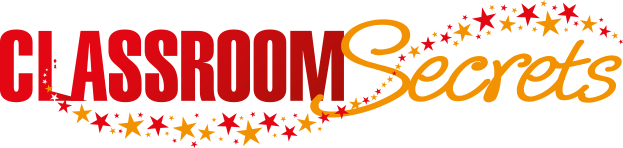 © Classroom Secrets Limited 2019
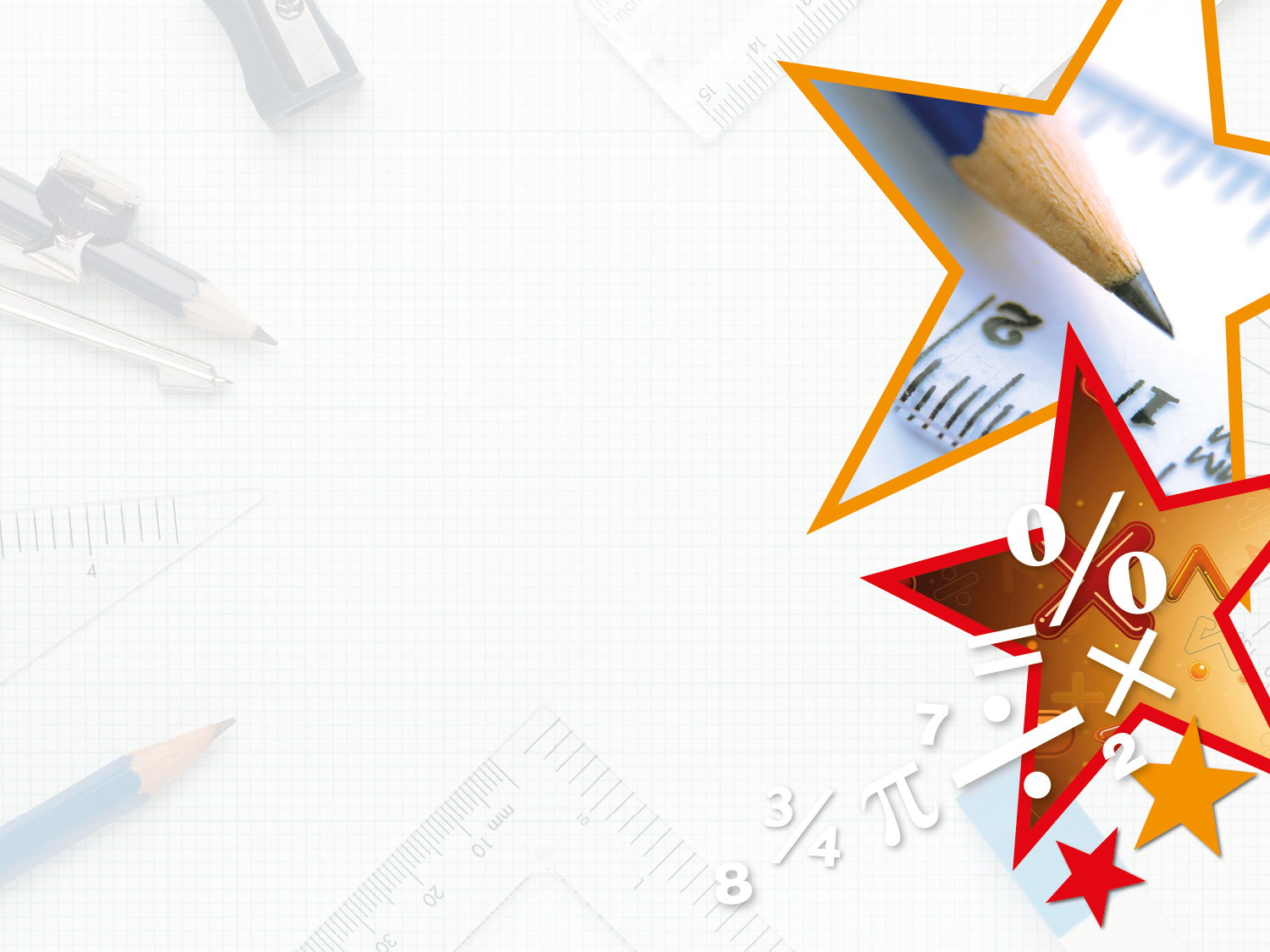 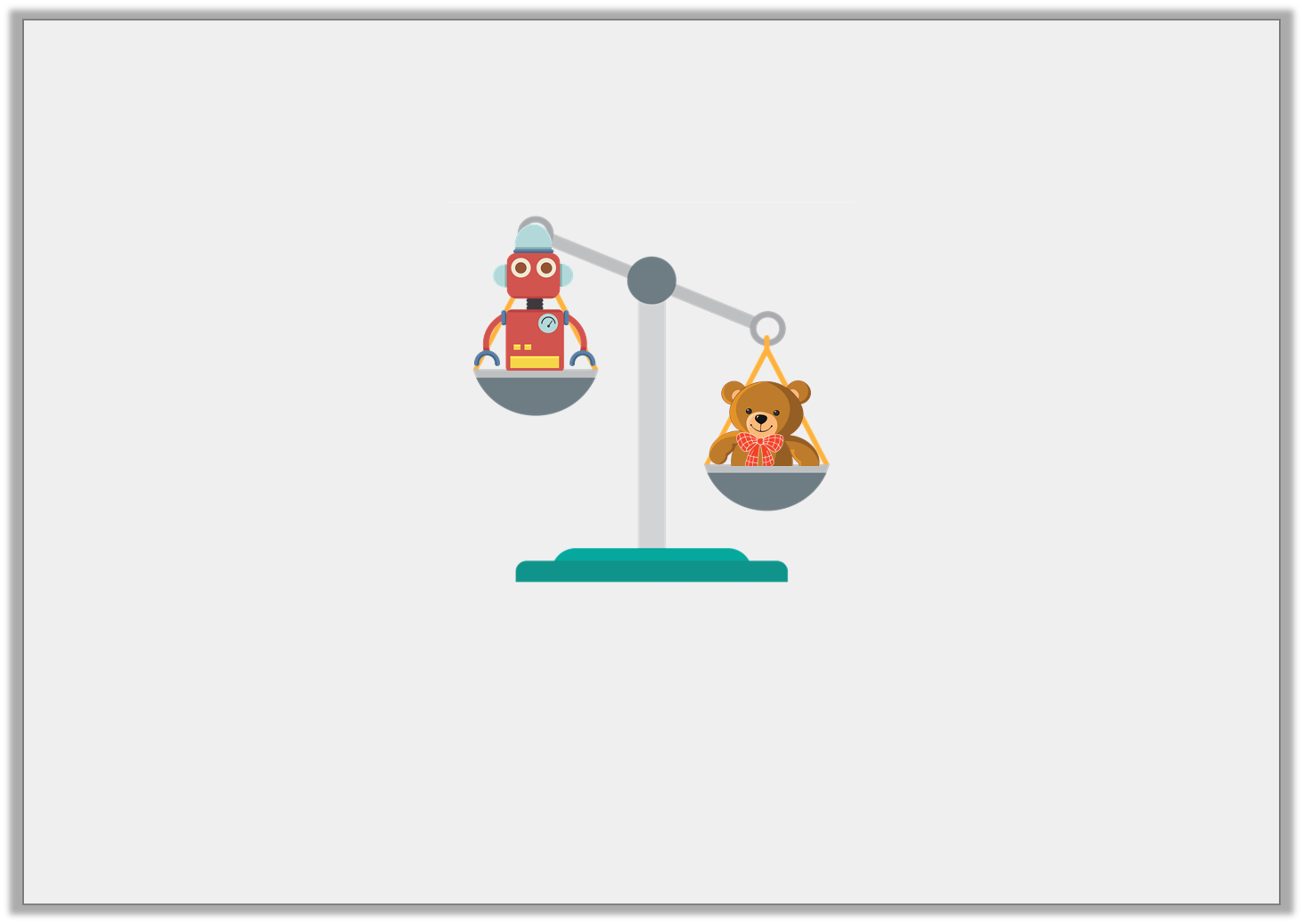 Reasoning 1
 
Rosie thinks the teddy bear is lighter than the robot.












Is Rosie correct? Explain your answer.

Rosie is incorrect because…
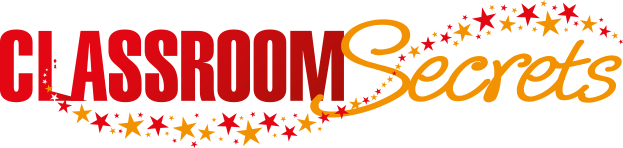 © Classroom Secrets Limited 2019
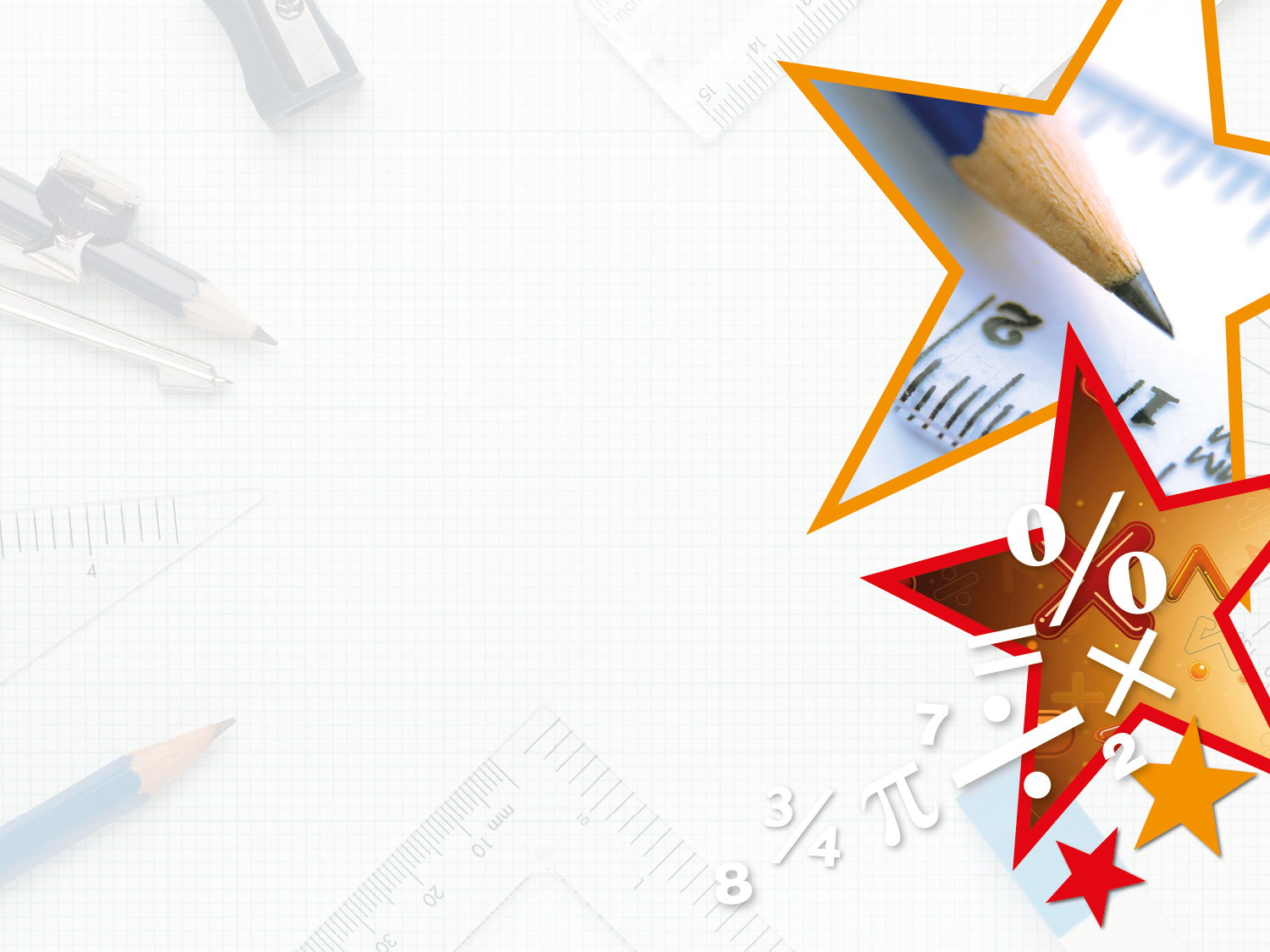 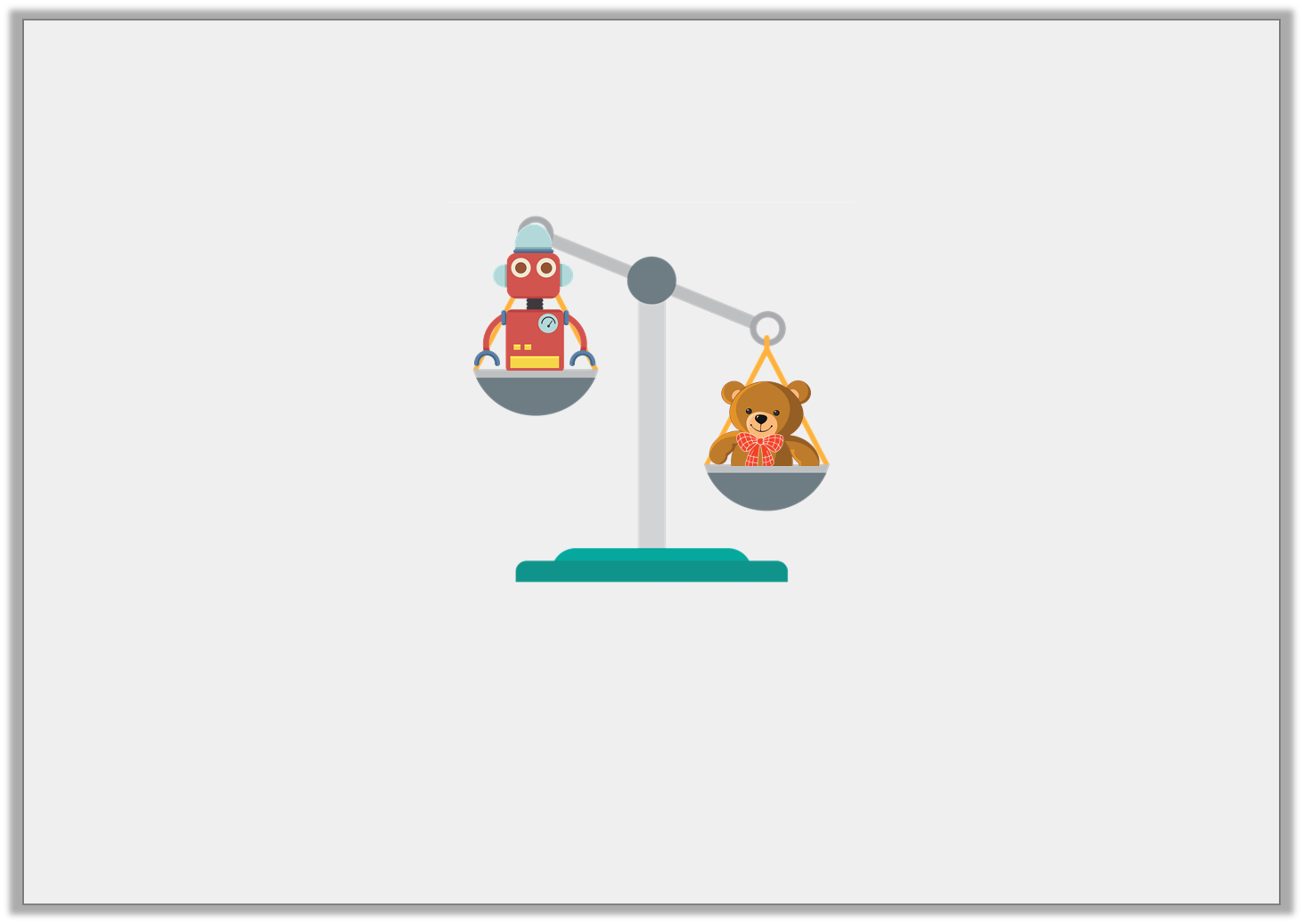 Reasoning 1
 
Rosie thinks the teddy bear is lighter than the robot.












Is Rosie correct? Explain your answer.

Rosie is incorrect because the teddy bear is the heaviest item.
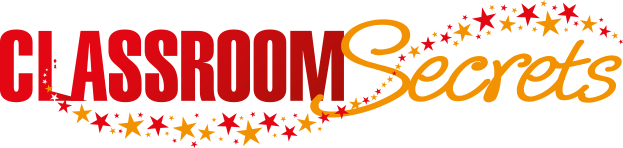 © Classroom Secrets Limited 2019
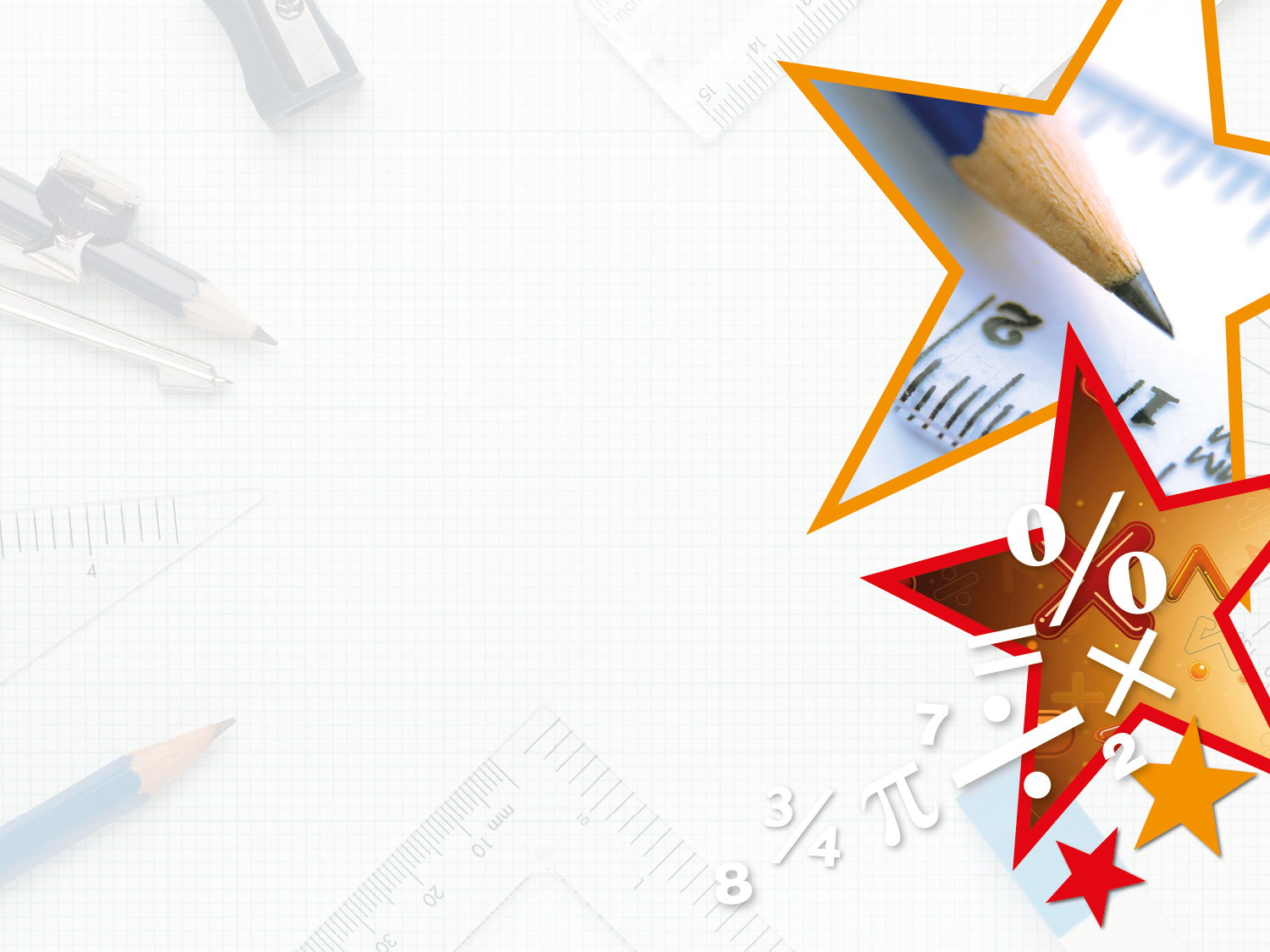 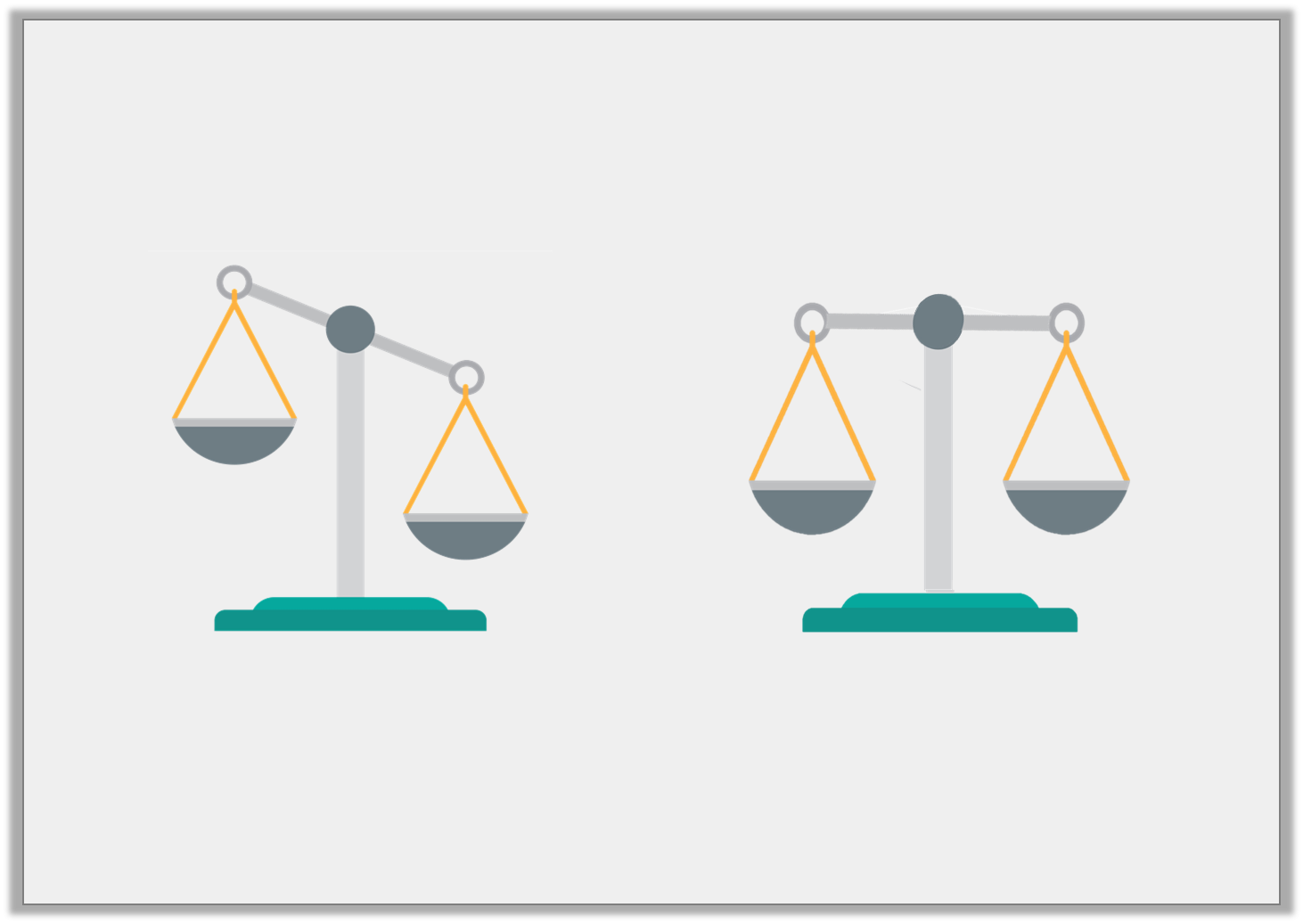 Problem Solving 1
 
An apple was placed on one side of the scale and a grape was placed on the other.












Would the balance scales look like A or B?
A.
B.
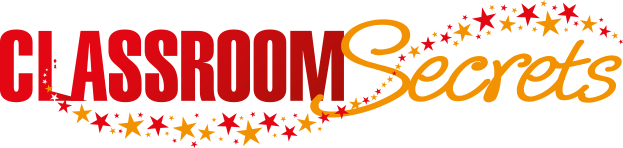 © Classroom Secrets Limited 2019
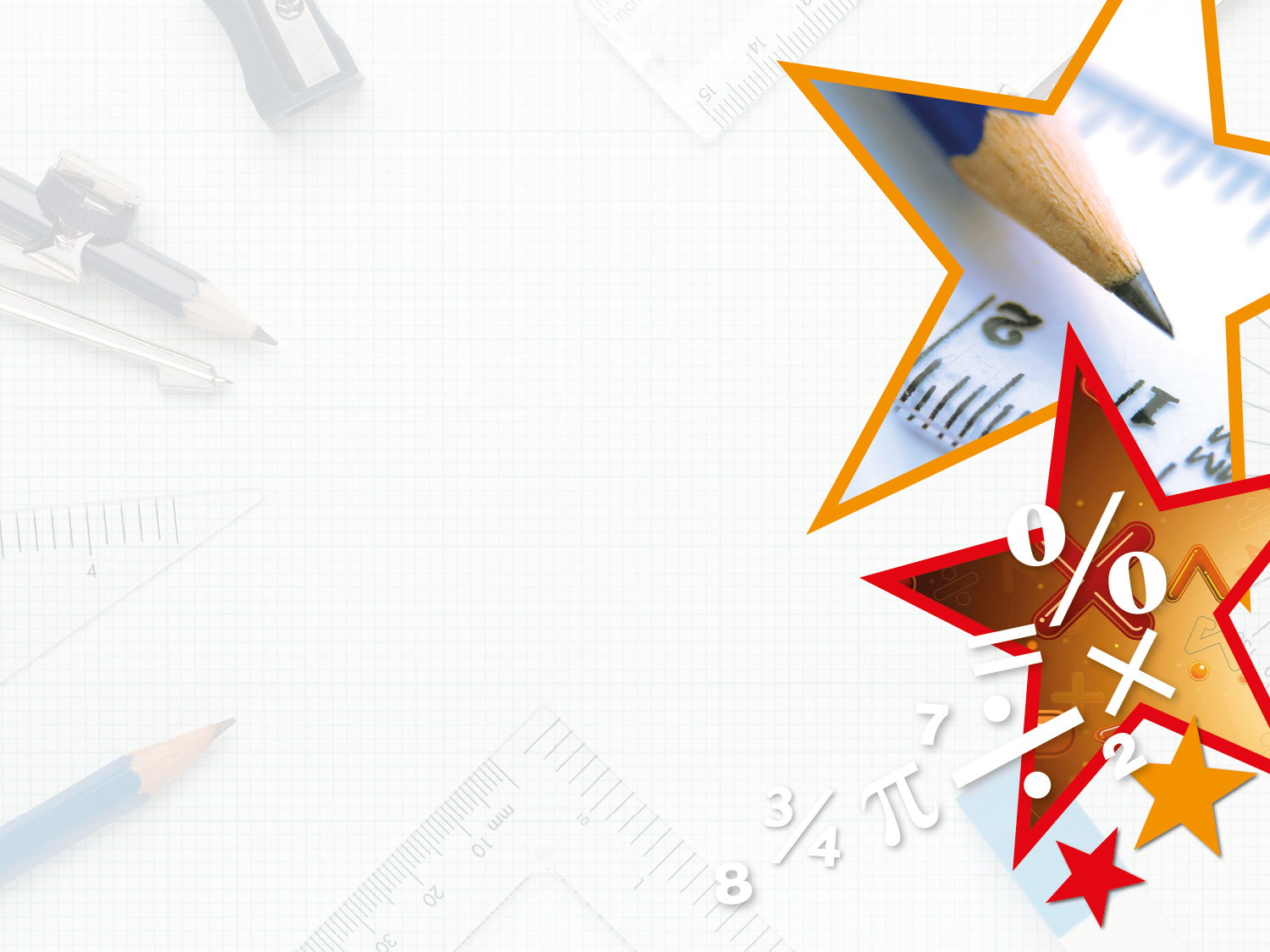 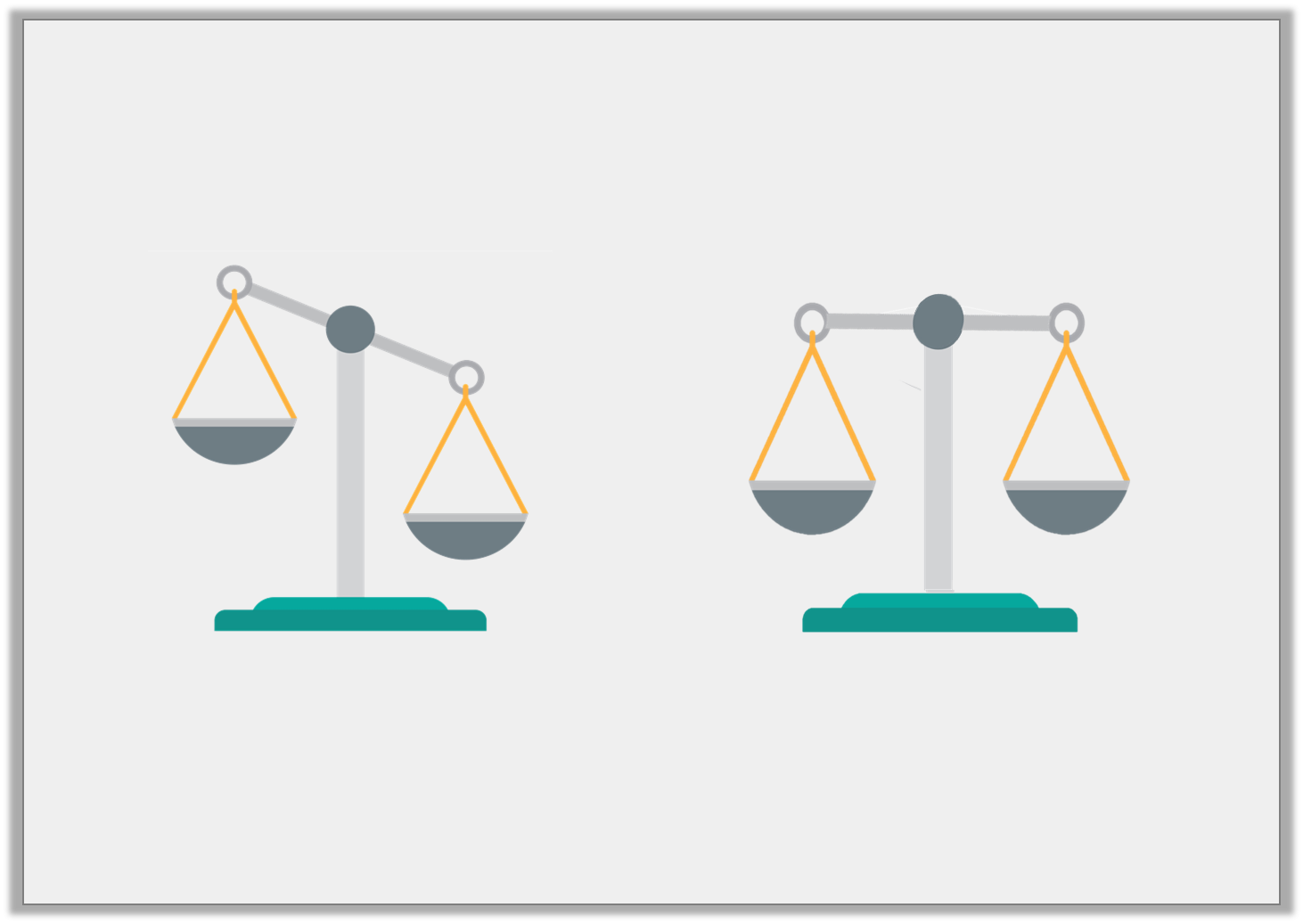 Problem Solving 1
 
An apple was placed on one side of the scale and a grape was placed on the other.












Would the balance scales look like A or B?

A
A.
B.
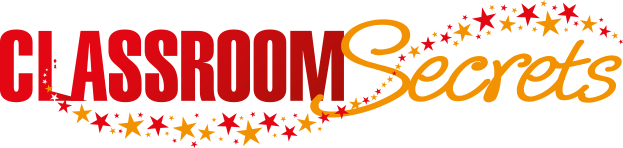 © Classroom Secrets Limited 2019
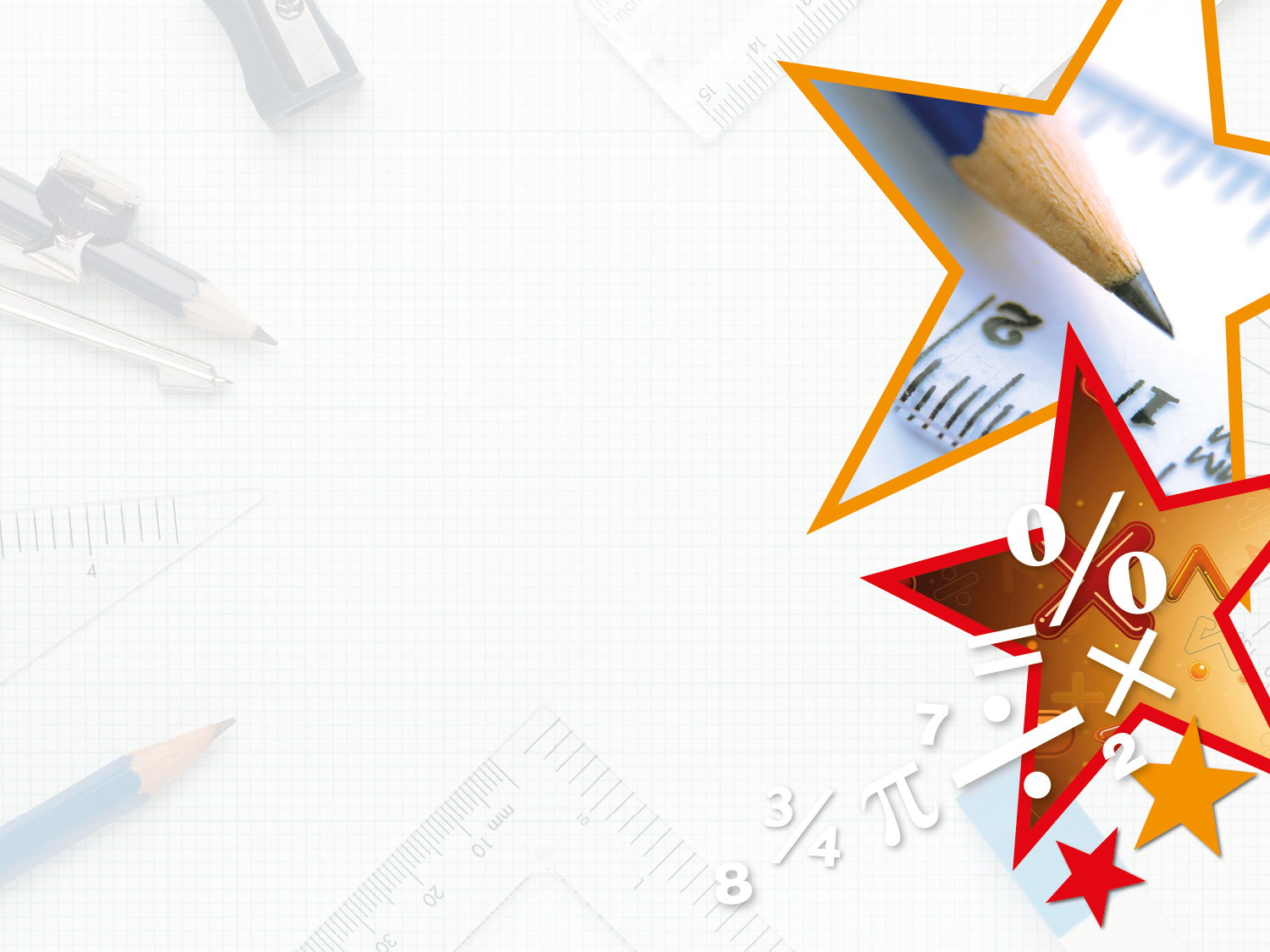 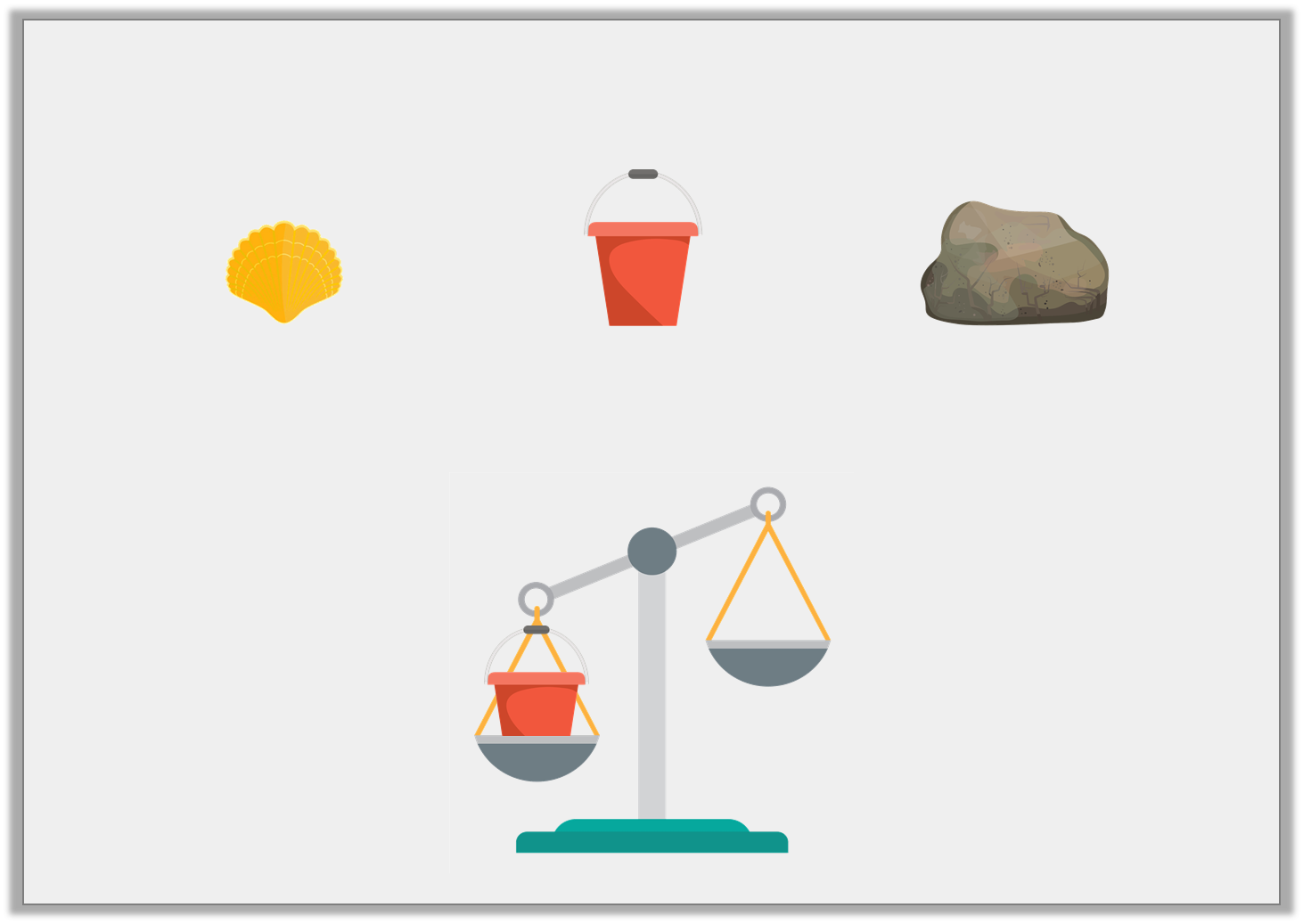 Problem Solving 2
 
These items have been ordered from lightest to heaviest.






Which item is missing from the scales?
A.
B.
C.
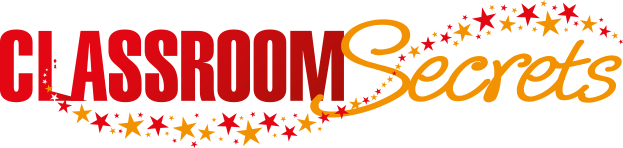 © Classroom Secrets Limited 2019
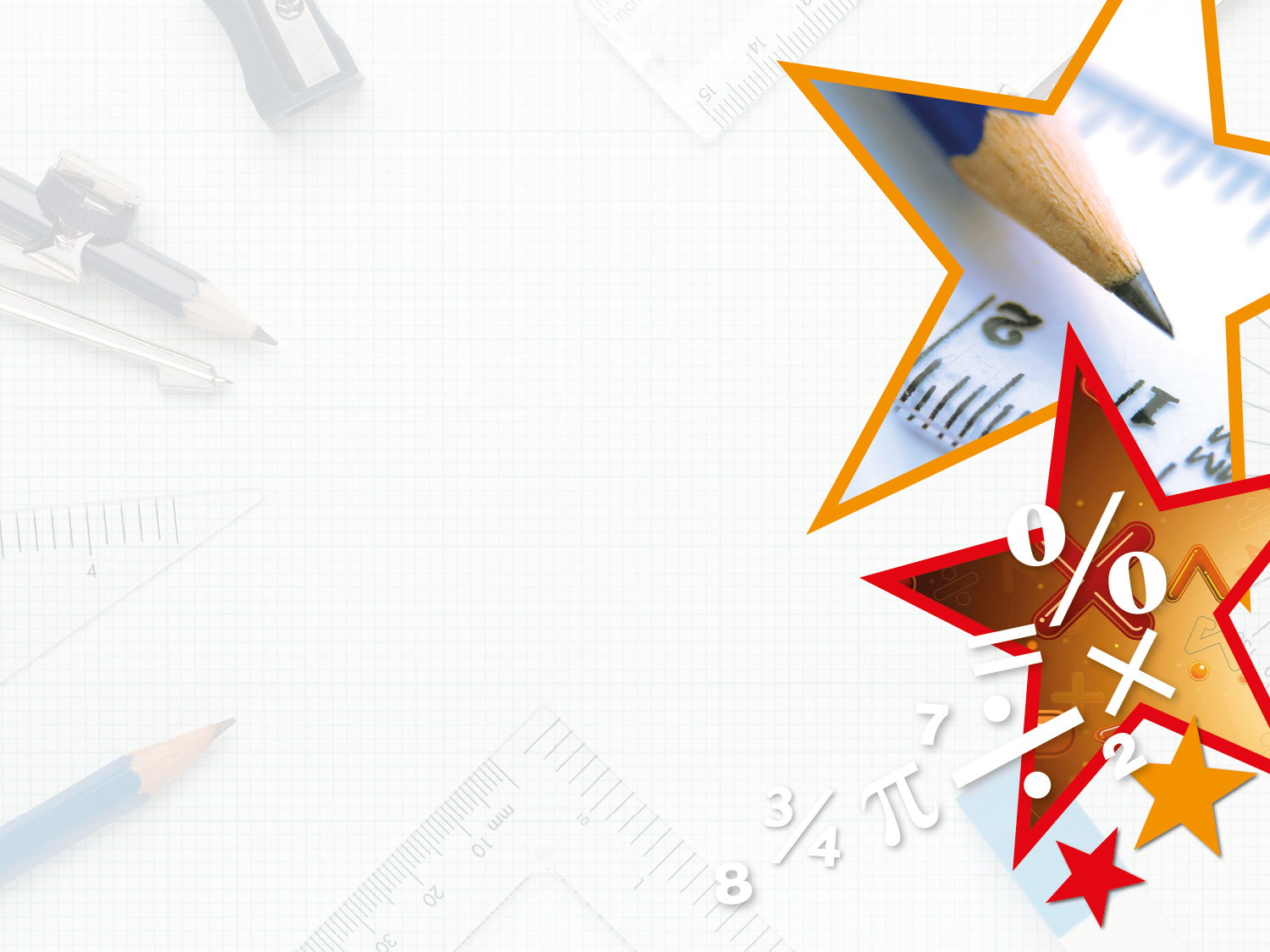 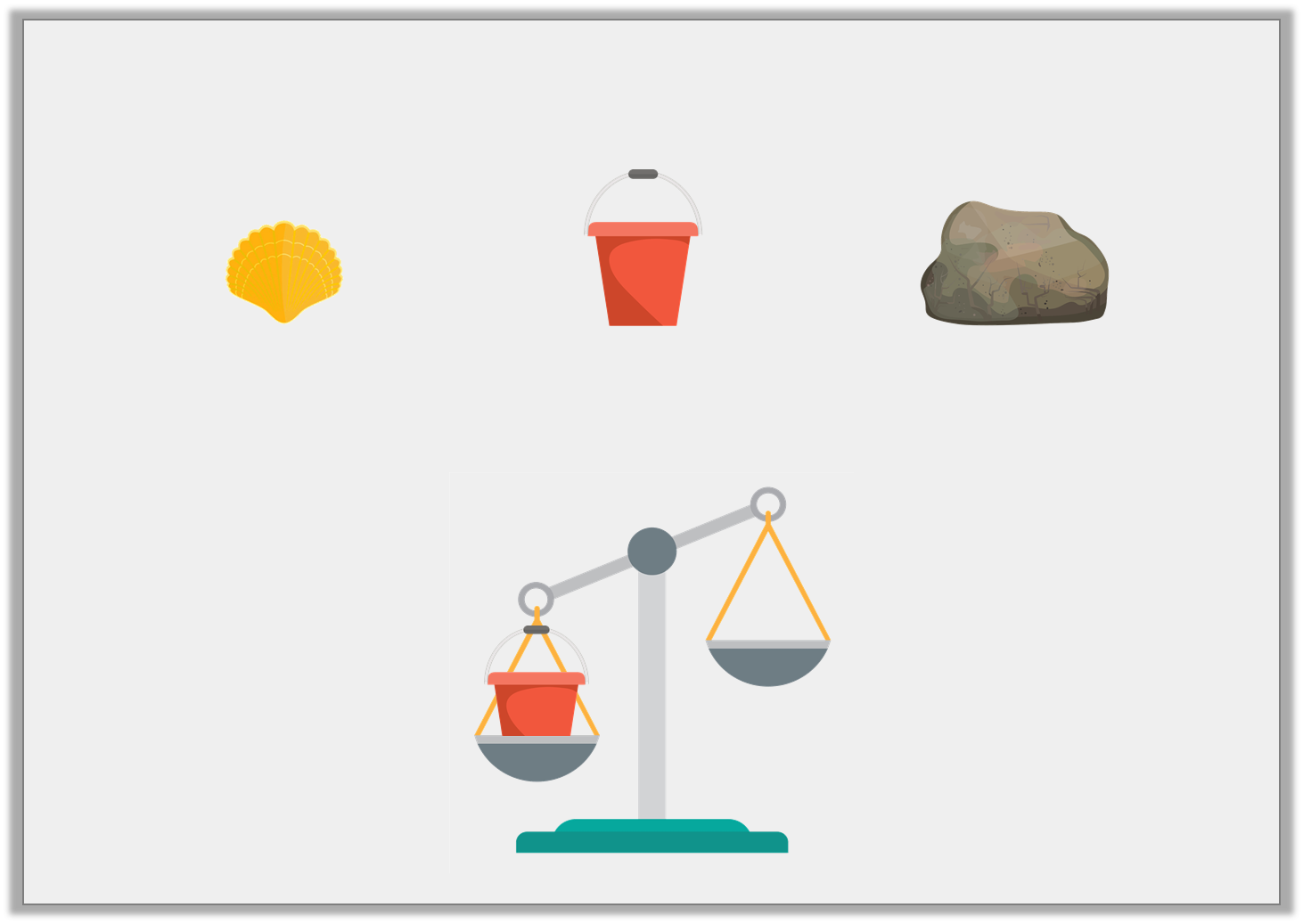 Problem Solving 2
 
These items have been ordered from lightest to heaviest.






Which item is missing from the scales?
A.
B.
C.
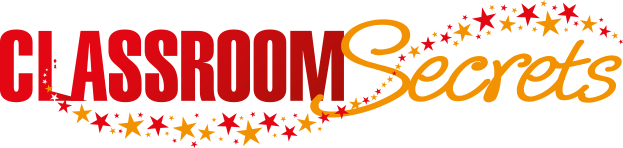 © Classroom Secrets Limited 2019